GI 幻灯片集 2020摘要选自：
2020 年 ASCO 虚拟科学年会2020 年 5 月 29-31 日
礼来公司资助。
 礼来公司未影响本次发布的内容
ESDO 来信
各位同事，大家好!
我们很荣幸展示这部 ESDO 幻灯集，此幻灯集旨在强调和总结来自 2020 年重大会议的消化系统癌症关键研究结果。该幻灯片集特别关注 2020 年美国临床肿瘤学会虚拟科学年会，并提供了英语、法语、中文和日语版本。
肿瘤学的临床研究领域是一个充满挑战且不断变化的环境。在这种环境下，我们都珍视科学数据和研究成果的获取，这有助于教育并启发我们作为科学家、临床医生和教育工作者取得进一步进展。我希望这份关于消化系统癌症最新进展情况的综述能够有益于您的执业。如果您愿意与我们分享您的想法，我们欢迎您提供意见。请发送信件至 info@esdo.eu。
最后，我们也非常感谢 Lilly Oncology 为实现这项活动给予的资金、行政和后勤支持。
此致， 

Eric Van Cutsem	Thomas GruenbergerThomas Seufferlein 	Tamara Matysiak-BudnikCôme Lepage	Jaroslaw RegulaPhillippe Rougier (hon.)	Jean-Luc Van Laethem
（ESDO 理事会）
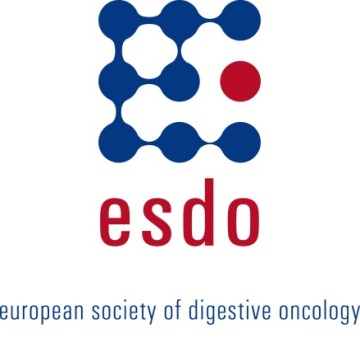 ESDO 2020 年内科肿瘤学幻灯集 编辑
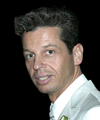 结直肠癌
Eric Van Cutsem 教授	比利时鲁汶大学医院消化肿瘤科
Thomas Gruenberger 教授	奥地利维也纳 Kaiser-Franz-Josef 医院外科
Jaroslaw Regula 教授	波兰华沙肿瘤学研究所胃肠病学和肝病学部
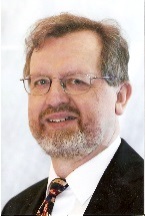 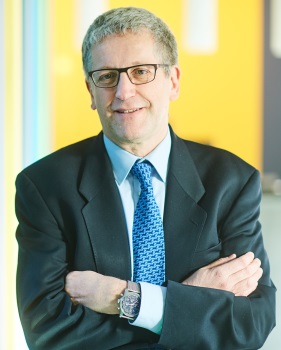 胰腺癌和肝胆肿瘤
Jean-Luc Van Laethem 教授	比利时布鲁塞尔 Erasme 大学医院消化肿瘤科
Thomas Seufferlein 教授	德国乌尔姆市乌尔姆大学内科门诊部 I
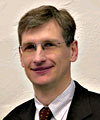 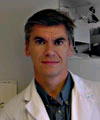 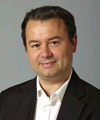 胃-食管和神经内分泌肿瘤 
Côme Lepage 教授	法国第戎市大学医院与国家健康与医学研究院
Tamara Matysiak 教授	法国南特市消化系统疾病研究所肝-胃肠病学与消化肿瘤科
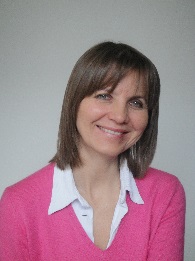 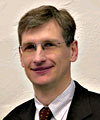 生物标志物
Eric Van Cutsem 教授	比利时鲁汶大学医院消化肿瘤科
Thomas Seufferlein 教授	德国乌尔姆市乌尔姆大学内科门诊部 I
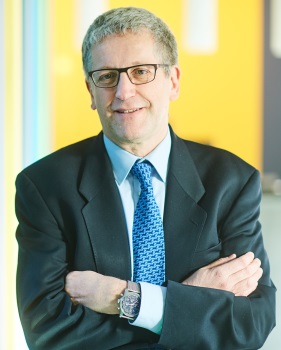 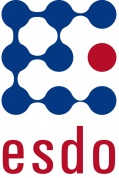 术语表
1L	一线
2L	二线
5FU	5-氟尿嘧啶	
AE	不良事件	
AFP	甲胎蛋白
ALT	丙氨酸氨基转氨酶
ASCC	肛门鳞状细胞癌
AST	天冬氨酸氨基转移酶
AUC	曲线下面积
BCLC	巴塞罗那肝癌分期 	
BICR	设盲独立中心审查
Bid	每日两次
BOR	最佳总体缓解
CA19-9	碳水化合物抗原 19-9
CAPOX	卡培他滨 + 奥沙利铂
Chemo	化疗
CI	置信区间
CPS	综合阳性评分
CR	完全缓解
CRC	结直肠癌
CRT	放化疗
D	天	
DCR	疾病控制率
(m)DFS	（中位）无病生存期
DLT	剂量限制毒性
DMC	数据监控委员会 
dMMR	错配修复缺陷
DoR	缓解持续时间
DoT	治疗持续时间
DrTF	疾病相关的治疗失败
ECOG	美国东部肿瘤协作组 
EGFR	表皮生长因子受体
FGFR	成纤维细胞生长因子受体
FISH	荧光原位杂交 
FLOT	5-氟尿嘧啶 + 亚叶酸 + 奥沙	利铂 + 多西他赛
FOLFIRI	亚叶酸 + 5-氟尿嘧啶 + 伊立	替康
(m)FOLFIRINOX （改良） 5-氟尿嘧啶 + 亚叶酸 	+ 奥沙利铂 + 伊立替康
(m)FOLFOX	（改良）亚叶酸 + 	5-氟尿嘧啶 + 奥沙利铂
FOLFOXIRI	5-氟尿嘧啶 + 亚叶酸 + 奥 沙	利铂 + 伊立替康
GEJ	胃食管连接部
gem	吉西他滨
GEMCAP	吉西他滨 + 卡培他滨
GI	胃肠
Gy	戈瑞
HCC	肝细胞癌
HER2	人表皮生长因子受体 2
HR	风险比 
iCCA	肝内胆管癌 
ICR	独立中心审查
IHC	免疫组织化学
ITT	意向治疗
iv	静脉内
LV	亚叶酸
mCRC	转移性结直肠癌 
MFS	无转移生存
mo	月
MSI-H	高微卫星不稳定性
MSS	显微卫星稳定
NA	不适用
nab-P	纳米白蛋白结合型紫杉醇
NCCN	全国综合
癌症	网络
NE	不可评估/不可估计
NR	未达到
ORR	总体/客观缓解率
OR	比值比
(m)OS	（中位）总生存期
pani	帕尼单抗
pCR	病理完全缓解 
PD	疾病进展
PD-L1	程序性死亡配体 1 
pembro	帕博利珠单抗
(m)PFS	（中位）无进展生存期
pMMR	错配修复正常
po	经口
PR	部分缓解
PS	体能状态
Pts	患者
q(2/3/4)w	每 (2/3/4) 周
QoL	生活质量
R	随机化
R0	切除 0
RECIST	实体瘤疗效评价标准
RFS	无复发生存
RR	相对风险
SAE	严重不良事件
SD	病情稳定 
TEAE	治疗中出现的不良事件
TRAE	治疗相关不良事件 
TTP	至进展时间
TTR	至缓解时间
WHO	世界卫生组织
WT 	野生型
Y	年
目录
食管癌和胃癌	6
胰腺、小肠和肝胆管癌	25
胰腺癌	26
肝细胞癌	42
胆管癌	53
结肠、直肠和肛门癌	58
胃肠癌	124
注：要跳转到某个部分，请右键单击该数字并选择“打开超链接”
食管癌和胃癌
4500：曲妥珠单抗联合三联疗法用于治疗伴有 HER2 过表达的食管腺癌：NRG 肿瘤学/RTOG 1010 – Safran H 等人
研究目的
评价曲妥珠单抗 + 三联疗法用于治疗有食管腺癌和 HER2 过表达的患者的疗效和安全性
曲妥珠单抗 4 mg/kg（1 周），然后 2 mg/kg（q1w，持续 5 周）+ 放化疗*，然后手术前 6 mg/kg（1 次给药），接着是 6 mg/kg q3w (13 个疗程）(n=102)
患者关键纳入标准
T1 N1-2、T2-3 N0-2 期食管腺癌（中间、远端或 GEJ，最多达 胃部 5 cm）
HER2 过表达（IHC 和 FISH）
未经治疗 
(n=203)
R
1:1
分层
是否有腺体病变（无 vs. 无腹腔疾病 vs. 有腹腔疾病 ≤2 cm）
放化疗*，然后进行手术(n=101)
主要终点
DFS
次要终点
OS、pCR 率、安全性
*紫杉醇 50 mg/m2+ 卡铂 AUC2（6 周）联合放射治疗（50.4 Gy，分 28 次进行）
Safron H, et al.J Clin Oncol 2020;38(suppl);abstr 4500
4500：曲妥珠单抗联合三联疗法用于治疗伴有 HER2 过表达的食管腺癌：NRG 肿瘤学/RTOG 1010 – Safran H 等人
关键结果
DFS
100
80
60
DFS, %
40
20
0
自随机分组以来的时间（月）
96
98
77
72
51
60
42
48
37
39
33
35
30
32
28
29
26
26
22
20
17
19
14
13
13
10
0
6
12
18
24
30
36
42
48
54
60
66
72
CRT
曲妥珠单抗 +
CRT
Safron H, et al.J Clin Oncol 2020;38(suppl);abstr 4500
4500：曲妥珠单抗联合三联疗法用于治疗伴有 HER2 过表达的食管腺癌：NRG 肿瘤学/RTOG 1010 – Safran H 等人
关键结果
pCR 率无显着差异：曲妥珠单抗 + CRT 组为 27%，CRT 组为 29% (p=0.71)
OS
100
80
60
OS，%
40
20
0
96
98
87
87
78
79
69
67
61
55
52
51
46
46
44
40
39
37
31
26
24
23
17
16
15
12
0
6
12
18
24
30
36
42
48
54
60
66
72
自随机分组以来的时间（月）
CRT
曲妥珠单抗 +CRT
Safron H, et al.J Clin Oncol 2020;38(suppl);abstr 4500
4500：曲妥珠单抗联合三联疗法用于治疗伴有 HER2 过表达的食管腺癌：NRG 肿瘤学/RTOG 1010 – Safran H 等人
关键结果（续）
结论
在有食管腺癌和 HER2 过表达的患者中，在三联疗法中加入曲妥珠单抗并没有改善 DFS、OS 或 pCR，也没有观察到毒性增加
Safron H, et al.J Clin Oncol 2020;38(suppl);abstr 4500
4501：围手术期雷莫芦单抗联合 FLOT 对比单独 FLOT 用于治疗可切除性食管胃腺癌 (RAMSES/FLOT7)：II 期部分的结果 - 德国 AIO 和意大利 GOIM 的一项多中心随机化 II/III 期试验 – Al-Batran S-E 等人
研究目的
评价围手术期雷莫芦单抗 + FLOT 用于治疗可切除性食管胃腺癌患者的疗效和安全性
雷莫芦单抗 8 mg/kg q2w + FLOT* （4 个周期），然后进行手术，然后雷莫芦单抗 8 mg/kg q2w + FLOT*（4 个周期），接着再给予雷莫芦单抗（16 个周期）(n=89)
患者关键纳入标准
可切除性胃或 GEJ 腺癌（≥cT2 或 cN+）
无远端转移
HER2 阴性
ECOG PS ≤1
(n=180)
分层
肿瘤部位（GEJ vs. 胃部的）
阶段（T1/2 vs. T3/4 和/或 N+）
组织学（肠道的 vs. 弥散性/混合性的或未知的）
R
1:1
FLOT*（4 个周期），然后手术，接着再给予 FLOT*（4 个周期）(n=91)
主要终点
缓解（接近或 pCR）
次要终点
R0 率、PFS、OS、安全性
*四个周期的术前和术后多西他赛 50 mg/m2 + 奥沙利铂 85 mg/m2 + 亚叶酸 200 mg/m2 + 5FU 2600 mg/m2 q2w
Al-Batran S-E, et al.J Clin Oncol 2020;38(suppl);abstr 4501
4501：围手术期雷莫芦单抗联合 FLOT 对比单独 FLOT 用于治疗可切除性食管胃腺癌 (RAMSES/FLOT7)：II 期部分的结果 - 德国 AIO 和意大利 GOIM 的一项多中心随机化 II/III 期试验 – Al-Batran S-E 等人
关键结果
Al-Batran S-E, et al.J Clin Oncol 2020;38(suppl);abstr 4501
4501：围手术期雷莫芦单抗联合 FLOT 对比单独 FLOT 用于治疗可切除性食管胃腺癌 (RAMSES/FLOT7)：II 期部分的结果 - 德国 AIO 和意大利 GOIM 的一项多中心随机化 II/III 期试验 – Al-Batran S-E 等人
关键结果（续）
结论
在可切除性食管胃腺癌患者中，在 FLOT 中加入雷莫芦单抗具有良好的耐受性，并显著改善了 R0 率，但没有改善病理缓解
Al-Batran S-E, et al.J Clin Oncol 2020;38(suppl);abstr 4501
4502：围手术期曲妥珠单抗和帕妥珠单抗联合 FLOT 对比单独 FLOT 用于治疗 HER2 阳性的可切除性食管胃腺癌：PETRARCA 多中心随机化 II 期 AIO 试验的最终结果 – Hofheinz RD 等人
研究目的
评价曲妥珠单抗 + 帕妥珠单抗 + FLOT 用于治疗可切除性 HER2 阳性食管胃腺癌患者的疗效和安全性
曲妥珠单抗* + 帕妥珠单抗† + FLOT‡（4 个周期），然后切除术，然后曲妥珠单抗* + 帕妥珠单抗† + FLOT‡（4 个周期），接着是曲妥珠单抗* + 帕妥珠单抗† （9 个周期，q3w）(n=40)
患者关键纳入标准
可切除性食管胃腺癌（cT2–4、任何 cN、cM0 或任何 T、cN+、cM0）
HER2 阳性
ECOG PS ≤2
(n=81)
R
1:1
分层
ECOG PS (0–1 vs. 2)，原发性肿瘤的位置（GEJ vs.胃部），年龄 (<60 vs. 60–69 vs ≥70)
FLOT‡（4 个周期），然后切除术，然后 FLOT‡（4 个周期）(n=41)
主要终点
pCR
次要终点
DFS、OS、R0 率、安全性
*曲妥珠单抗 8（负荷）/6 mg/kg，第 1、22、43 天；†帕妥珠单抗 840 mg，第 1、22、43 天； ‡多西他赛 50 mg/m2 + 奥沙利铂 85 mg/m2 + 亚叶酸 200 mg/m2 + 5FU 2600 mg/m2，第 1、15、29、43 天
Hofheinz RD, et al.J Clin Oncol 2020;38(suppl);abstr 4502
4502：围手术期曲妥珠单抗和帕妥珠单抗联合 FLOT 对比单独 FLOT 用于治疗 HER2 阳性的可切除性食管胃腺癌：PETRARCA 多中心随机化 II 期 AIO 试验的最终结果 – Hofheinz RD 等人
关键结果
随访中位数：22 个月
Hofheinz RD, et al.J Clin Oncol 2020;38(suppl);abstr 4502
4502：围手术期曲妥珠单抗和帕妥珠单抗联合 FLOT 对比单独 FLOT 用于治疗 HER2 阳性的可切除性食管胃腺癌：PETRARCA 多中心随机化 II 期 AIO 试验的最终结果 – Hofheinz RD 等人
关键结果（续）
结论
在 HER2+ 食管胃腺癌患者中，在 FLOT 中加入曲妥珠单抗 + 帕妥珠单抗对 pCR 有显着改善
曲妥珠单抗 + 帕妥珠单抗 + FLOT 组中 AE 发生率较高
Hofheinz RD, et al.J Clin Oncol 2020;38(suppl);abstr 4502
4503：帕博利珠单抗对比紫杉醇用于既往接受过治疗的 PD-L1 阳性晚期胃或胃食管连接部癌症 (GC) 患者：III 期 KEYNOTE-061 试验的更新 – Fuchs CS 等人
研究目的
在 KEYNOTE-061 研究中评估帕博利珠单抗对比紫杉醇用于既往接受过治疗的晚期胃/GEJ 癌症患者的长期疗效和安全性
持续 35 个周期或直至出现 PD/毒性/停药/研究者决定
帕博利珠单抗 
200 mg q3w
(n*=196/296)
患者关键纳入标准
胃/GEJ 腺癌
转移性或局部晚期
不可切除
进行含铂类药物和氟嘧啶的一线化疗后出现 PD
ECOG PS 0–1 
(n=592)
分层
地理区域
ECOG PS (0 vs. 1)
采用一线疗法的 TTP（<6 vs. ≥6 个月）
PD-L1 综合阳性评分 (CPS <1 vs. ≥1)
R
1:1
PD/毒性/退出研究/研究者决定
紫杉醇†(n*=199/296)
次要终点
ORR、DoR（在 CPS ≥1 的人群中）
在所有患者中的安全性
主要终点
OS‡、PFS（在 CPS ≥1 的人群中）
*n 是针对 CPS ≥1 的人群/所有患者；†80 mg/m2，为期 4 周的周期的第 1、8、15 天；‡预先规定的对于 OS 的显著性阈值：p≤0.0135
Fuchs CS, et al.J Clin Oncol 2020;38(suppl);abstr 4503
4503：帕博利珠单抗对比紫杉醇用于既往接受过治疗的 PD-L1 阳性晚期胃或胃食管连接部癌症 (GC) 患者：III 期 KEYNOTE-061 试验的更新 – Fuchs CS 等人
关键结果
OS
CPS≥1
CPS≥5
CPS≥10
mOS（月）(95% CI)
9.1 (6.2, 10.7)
8.3 (7.6, 9.0)
mOS（月）(95% CI)
10.4 (6.7, 15.5)
8.3 (6.8, 9.4)
mOS（月）(95% CI)
10.4 (5.9, 18.3)
8.0 (5.1, 9.9)
100
100
100
80
80
80
60
60
60
OS，%
40
40
40
20
20
20
0
0
0
0
6
12
18
24
30
36
42
48
54
0
6
12
18
24
30
36
42
48
54
0
6
12
18
24
30
36
42
48
54
时间（月）
时间（月）
时间（月）
面临风险的人数
53
34
24
20
17
14
10
7
5
0
95
61
43
30
23
19
15
9
6
0
196
114
78
52
39
30
25
16
9
0
55
33
13
11
6
5
4
3
2
0
199
130
54
30
17
15
11
7
2
0
91
57
23
16
8
7
5
4
2
0
Fuchs CS, et al.J Clin Oncol 2020;38(suppl);abstr 4503
4503：帕博利珠单抗对比紫杉醇用于既往接受过治疗的 PD-L1 阳性晚期胃或胃食管连接部癌症 (GC) 患者：III 期 KEYNOTE-061 试验的更新 – Fuchs CS 等人
关键结果（续）
PFS
CPS≥1
CPS≥5
CPS≥10
mPFS（月）(95% CI)
1.5 (1.4, 2.0)
4.1 (3.2, 4.3)
mPFS（月）(95% CI)
1.6 (1.4, 2.8)
4.0 (2.8, 4.4)
mPFS（月）(95% CI)
2.7 (1.4, 4.3)
4.0 (2.7, 4.4)
100
100
100
80
80
80
60
60
60
PFS，%
40
40
40
20
20
20
0
0
0
0
6
12
18
24
30
36
42
48
54
0
6
12
18
24
30
36
42
48
54
0
6
12
18
24
30
36
42
48
54
时间（月）
时间（月）
时间（月）
面临风险的人数
196
40
28
22
19
14
11
7
2
0
95
24
19
15
13
11
8
5
2
0
53
17
14
13
12
10
7
5
2
0
199
61
23
12
5
4
2
1
0
0
91
27
8
6
2
1
0
0
0
0
55
15
4
3
1
0
0
0
0
0
Fuchs CS, et al.J Clin Oncol 2020;38(suppl);abstr 4503
4503：帕博利珠单抗对比紫杉醇用于既往接受过治疗的 PD-L1 阳性晚期胃或胃食管连接部癌症 (GC) 患者：III 期 KEYNOTE-061 试验的更新 – Fuchs CS 等人
关键结果（续）
+ 表示持续进行中
Fuchs CS, et al.J Clin Oncol 2020;38(suppl);abstr 4503
4503：帕博利珠单抗对比紫杉醇用于既往接受过治疗的 PD-L1 阳性晚期胃或胃食管连接部癌症 (GC) 患者：III 期 KEYNOTE-061 试验的更新 – Fuchs CS 等人
关键结果（续）
结论
在 PD-L1 阳性的晚期胃或 GEJ 癌症患者中，使用帕博利珠单抗和紫杉醇治疗时 OS 或 PFS 无显着差异
随着 PD-L1 富集的增加，帕博利珠单抗显示临床获益增加
Fuchs CS, et al.J Clin Oncol 2020;38(suppl);abstr 4503
4514：FOLFIRI + 雷莫芦单抗对比紫杉醇 + 雷莫芦单抗作为二线治疗用于晚期或转移性胃食管腺癌患者（既往使用过或未使用过多西他赛）：AIO 的 II 期 RAMIRIS 研究的结果 – Lorenzen S 等人
研究目的
评价雷莫芦单抗 + FLOT 对比雷莫芦单抗 + 紫杉醇作为二线治疗用于晚期胃食管腺癌患者的疗效和安全性
雷莫芦单抗 8 mg/kg，iv，第 1、15 天，q4w + FOLFIRI*，第 1、15 天，q4w
(n=72)
患者关键纳入标准
转移性或局部晚期的胃或 GEJ 腺癌
使用含铂类药物和氟嘧啶的治疗方案后出现 PD
ECOG PS ≤1
(n=111)
分层 
既往使用含多西他赛的疗法（是 vs. 否）
一线治疗期间或结束之后的 TPP （≤3 个月 vs. >3 个月）
R
2:1
雷莫芦单抗 8 mg/kg，iv，第 1、15 天，q4w + 紫杉醇 80 mg/m2，第 1、8、15 天，q4w(n=38)
终点
OS、ORR、DCR、PFS 或其他缓解率
*伊立替康 180 mg/m2 + 亚叶酸 400 mg/m2 + 5FU 400 mg/m2 推注，然后 2400 mg/m2 继续
Lorenzen S, et al.J Clin Oncol 2020;38(suppl);abstr 4514
4514：FOLFIRI + 雷莫芦单抗对比紫杉醇 + 雷莫芦单抗作为二线治疗用于晚期或转移性胃食管腺癌患者（既往使用过或未使用过多西他赛）：AIO 的 II 期 RAMIRIS 研究的结果 – Lorenzen S 等人
关键结果
PFS
OS
PFS，亚组：多西他赛预先治疗
OS，亚组：多西他赛预先治疗
100
100
100
100
FOLFIRI：n=72，55 例事件，mOS 为 6.8 个月
紫杉醇：n=38，30 例事件，mOS 为 7.6 个月
FOLFIRI：n=72，59 例事件，mPFS 为 3.9 个月
紫杉醇：n=38，34 例事件，mPFS 为 3.6 个月
FOLFIRI：n=48，36 例事件，mOS 为 7.5 个月
紫杉醇：n=24，19 例事件，mOS 为 6.6 个月
FOLFIRI：n=48，38 例事件，mPFS 为 4.6 个月
紫杉醇：n=24，23 例事件，mPFS 为 2.1 个月
80
80
80
80
60
60
60
60
PFS，%
PFS，%
OS，%
OS，%
40
40
40
40
20
20
20
20
对数秩检验：p=0.89
对数秩检验：p=0.14
对数秩检验：p=0.47
对数秩检验：p=0.0070
0
0
0
0
0
0
0
0
5
5
5
5
10
10
10
10
15
15
15
15
20
20
20
20
25
25
25
25
30
30
30
30
时间（月）
时间（月）
时间（月）
时间（月）
Lorenzen S, et al.J Clin Oncol 2020;38(suppl);abstr 4514
4514：FOLFIRI + 雷莫芦单抗对比紫杉醇 + 雷莫芦单抗作为二线治疗用于晚期或转移性胃食管腺癌患者（既往使用过或未使用过多西他赛）：AIO 的 II 期 RAMIRIS 研究的结果 – Lorenzen S 等人
关键结果（续）
结论
在晚期或转移性胃食管腺癌患者中，FOLFIRI 和雷莫芦单抗联用是可行的，而且经证明对预先接受多西他赛治疗的患者有更大益处
Lorenzen S, et al.J Clin Oncol 2020;38(suppl);abstr 4514
胰腺、小肠和肝胆管癌
胰腺、小肠和肝胆管癌
胰腺癌
4504：SWOG S1505：mFOLFIRINOX 对比吉西他滨/纳米白蛋白结合型紫杉醇 (Gem/nabP) 用于可切除性胰腺导管腺癌 (PDA) 的围手术期化疗 (peri-op Ctx) 结果 – Sohal D 等人
研究目的
评价多药物围手术期化疗用于可切除性胰腺导管腺癌患者的疗效和安全性
mFOLFIRINOX* q2w（6 次给药）
(n=53)
mFOLFIRINOX* q2w（6 次给药）
(n=31)
患者关键纳入标准
可切除性胰腺导管腺癌
未经治疗 
ECOG PS 0–1
(n=102)
R
2:1
如果没有出现 PD，则重新分期 + 手术
吉西他滨 1000 mg/m2 + 纳米白蛋白结合型紫杉醇 125 mg/m2 （9 次给药）†)(n=45)
吉西他滨 1000 mg/m2 + 纳米白蛋白结合型紫杉醇 125 mg/m2（9 次给药）†)(n=26)
主要终点
2 年 OS
次要终点
DFS、安全性
*奥沙利铂 85 mg/m2 + 伊立替康 180 mg/m2 + 5FU 2.4 g/m2，46 小时，q2w； †第 1、8、15 天，q4w
Sohal D, et al.J Clin Oncol 2020;38(suppl);abstr 4504
4504：SWOG S1505：mFOLFIRINOX 对比吉西他滨/纳米白蛋白结合型紫杉醇 (Gem/nabP) 用于可切除性胰腺导管腺癌 (PDA) 的围手术期化疗 (peri-op Ctx) 结果 – Sohal D 等人
关键结果
Sohal D, et al.J Clin Oncol 2020;38(suppl);abstr 4504
4504：SWOG S1505：mFOLFIRINOX 对比吉西他滨/纳米白蛋白结合型紫杉醇 (Gem/nabP) 用于可切除性胰腺导管腺癌 (PDA) 的围手术期化疗 (peri-op Ctx) 结果 – Sohal D 等人
关键结果（续）
OS
100
80
目标: 2 年时为 58%
60
OS，%
40
20
0
0
6
12
18
24
30
36
42
注册后月数
Sohal D, et al.J Clin Oncol 2020;38(suppl);abstr 4504
4504：SWOG S1505：mFOLFIRINOX 对比吉西他滨/纳米白蛋白结合型紫杉醇 (Gem/nabP) 用于可切除性胰腺导管腺癌 (PDA) 的围手术期化疗 (peri-op Ctx) 结果 – Sohal D 等人
关键结果（续）
Sohal D, et al.J Clin Oncol 2020;38(suppl);abstr 4504
4504：SWOG S1505：mFOLFIRINOX 对比吉西他滨/纳米白蛋白结合型紫杉醇 (Gem/nabP) 用于可切除性胰腺导管腺癌 (PDA) 的围手术期化疗 (peri-op Ctx) 结果 – Sohal D 等人
关键结果（续）

结论
在可切除性胰腺导管腺癌患者中，围手术期 mFOLFIRINOX 和吉西他滨 + 纳米白蛋白结合型紫杉醇治疗似乎具有类似的活性；但是，在两个治疗组中都没有达到主要终点（2 年时 OS 率≥58%）。
Sohal D, et al.J Clin Oncol 2020;38(suppl);abstr 4504
4505：ESPAC-5F：四组、前瞻性、多中心、国际、随机 II 期试验 - 即时手术相比吉西他滨加卡培他滨 (GEMCAP) 新辅助疗法或 FOLFIRINOX 或放化疗 (CRT) 用于治疗边缘可切除性胰腺癌患者 – Ghaneh P 等人
研究目的
评价即时手术相比吉西他滨 + 卡培他滨 (GEMCAP) 新辅助疗法、FOLFIRINOX 或放化疗的疗效和安全性
即时手术
(n=32)
在 4-6 周重新分期，如果仍然处于边缘可切除状态，则进行手术探查。 
如果切除，则接受辅助治疗
患者关键纳入标准
NCCN 定义的边缘可切除性胰腺癌
WHO PS 0–1
(n=90)
GEMCAP*（2 个周期）
(n=20)
R
FOLFIRINOX†（4 周期）(n=20)
分层
中心
放化疗‡(n=16)
主要终点
切除率 (R1/R0)；招募率
次要终点
R0 边缘切除率、OS、安全性
*吉西他滨 1000 mg/m2，3/4 周；卡培他滨 830 mg/m2，21/28 天，q4w；†奥沙利铂 85 mg/m2、伊立替康 180 mg/m2、亚叶酸 400 mg/m2、5FU 2400 mg/m2，q2w；‡50.4 Gy 的卡培他滨放疗，在 5.5 内分 28 次进行
Ghaneh P, et al.J Clin Oncol 2020;38(suppl);abstr 4505
4505：ESPAC-5F：四组、前瞻性、多中心、国际、随机 II 期试验 - 即时手术相比吉西他滨加卡培他滨 (GEMCAP) 新辅助疗法或 FOLFIRINOX 或放化疗 (CRT) 用于治疗边缘可切除性胰腺癌患者 – Ghaneh P 等人
关键结果
招募率*为 20.74（95% CI 为 16.68，25.49）
*定义为已招募的患者数除以招募开放时间（年）；†n 表示切除次数/N 表示患者人数
Ghaneh P, et al.J Clin Oncol 2020;38(suppl);abstr 4505
4505：ESPAC-5F：四组、前瞻性、多中心、国际、随机 II 期试验 - 即时手术相比吉西他滨加卡培他滨 (GEMCAP) 新辅助疗法或 FOLFIRINOX 或放化疗 (CRT) 用于治疗边缘可切除性胰腺癌患者 – Ghaneh P 等人
关键结果（续）
100
OS
一年 OS，% (95% CI)
80
即时手术
GEMCAP
FOLFIRINOXCRT
新辅助疗法*
42 (27, 64)
79 (62, 100)
84 (70, 100)
64 (43, 95)
77 (66, 89)
60
OS，%
40
20
即时手术
GEMCAP
FOLFIRINOX
CRT新辅助疗法
HRGEMCAP 0.32（95% CI 为 0.12, 0.85）
HRFOLFIRINOX 0.16（95% CI 为 0.05, 0.56）
HRCRT 0.41（95% CI 为 0.15, 1.10）
X2 (3) = 14.76, p=0.002
HR新辅助 0.28 （95% CI 为 0.14, 0.57）
X2 (1) = 13.77, p<0.001
0
时间（月）
32
20
20
16
56
0
31
20
19
14
53
2
52
25
19
19
14
4
48
21
18
17
13
6
44
18
17
16
11
8
10
16
16
16
10
42
12
14
29
7
7
8
面临风险的人数
*GEMCAP 或 FOLIRINOX 或 CRT
Ghaneh P, et al.J Clin Oncol 2020;38(suppl);abstr 4505
4505：ESPAC-5F：四组、前瞻性、多中心、国际、随机 II 期试验 - 即时手术相比吉西他滨加卡培他滨 (GEMCAP) 新辅助疗法或 FOLFIRINOX 或放化疗 (CRT) 用于治疗边缘可切除性胰腺癌患者 – Ghaneh P 等人
关键结果（续）
结论
在边缘可切除性胰腺癌患者中，相比即时手术，新辅助疗法显示出 1 年生存率有所提高
Ghaneh P, et al.J Clin Oncol 2020;38(suppl);abstr 4505
4515：辅助型纳米白蛋白结合型紫杉醇 + 吉西他滨 (nab-P+Gem) 对比吉西他滨 (Gem) 单药用于胰腺癌 (PC) 切除患者的 III 期 APACT 试验：结局按地理区域的划分 – Reni M 等人
研究目的
根据地理区域介绍 APACT 研究（纳米白蛋白结合型紫杉醇 + 吉西他滨相比吉西他滨用于手术切除胰腺癌的患者）的最新长期 OS 和安全性数据
纳米白蛋白结合型紫杉醇 125 mg/m2 + 吉西他滨 1000 mg/m2，4 周的前 3 周每周一次，共 6 个周期* (n=432)
PD/毒性
患者关键纳入标准
胰腺导管腺癌(T1–3, N0–1, M0)
宏观完全切除
CT：无疾病迹象
未经治疗
CA19-9 <100 U/mL
ECOG PS 0–1
(n=866)
分层
切除状态（R0 vs. R1）
淋巴结状态（阳性 vs. 阴性）
地理区域（北美、欧洲和澳大利亚 vs. 亚太）
R
1:1
吉西他滨 1000 mg/m24 周的前 3 周每周一次，共 6 个周期* (n=434)
PD/
毒性
主要终点
经 ICR 确认的 DFS
次要终点
OS、安全性
*术后≤12 周开始治疗
Reni M, et al.J Clin Oncol 2020;38(suppl);abstr 4515
4515：辅助型纳米白蛋白结合型紫杉醇 + 吉西他滨 (nab-P+Gem) 对比吉西他滨 (Gem) 单药用于胰腺癌 (PC) 切除患者的 III 期 APACT 试验：结局按地理区域的划分 – Reni M 等人
关键结果
OS（ITT 人群）
100
HR 0.82（95% CI 为 0.687，0.973）
p=0.0232
80
60
OS，%
40
20
0
0
3
6
9
12
15
18
21
24
27
30
33
36
39
42
45
48
51
54
57
60
63
时间（月）
面临风险的人数
432
427
420
406
385
366
344
307
284
264
252
232
220
207
198
186
144
110
75
53
26
14
434
415
404
384
354
320
301
275
262
249
228
212
202
181
165
154
121
100
64
37
15
5
Reni M, et al.J Clin Oncol 2020;38(suppl);abstr 4515
4515：辅助型纳米白蛋白结合型紫杉醇 + 吉西他滨 (nab-P+Gem) 对比吉西他滨 (Gem) 单药用于胰腺癌 (PC) 切除患者的 III 期 APACT 试验：结局按地理区域的划分 – Reni M 等人
关键结果（续）
安全性结果，包括区域分析中的 ≥3 级血液学和非血液学 TEAE，与在整个 ITT 人群中的结果一致
结论
在切除胰腺癌的患者中，APACT 试验的长期随访表明，使用纳米白蛋白结合型紫杉醇 + 吉西他滨相比吉西他滨单药而言始终具有更长的 OS，而且在各地理区域的结果相当
安全性结果与初步分析中的结果一致
Reni M, et al.J Clin Oncol 2020;38(suppl);abstr 4515
4516：ESPAC-4：一项多中心、国际、开放性、随机对照 III 期试验 - 吉西他滨 (GEM) 和卡培他滨 (CAP) 联合辅助化疗对比吉西他滨单一疗法用于切除胰腺导管腺癌的患者：五年随访 – Neoptolemos JP 等人
研究目的
评价吉西他滨 + 卡培他滨对比吉西他滨单药作为辅助疗法用于胰腺癌切除患者的长期疗效和安全性
吉西他滨* + 卡培他滨†
(n=364)
PD
患者关键纳入标准
胰腺导管腺癌
R0 或 R1 切除
无腹水、肝脏或腹膜转移
无恶性肿瘤确诊
WHO PS ≤2
(n=730)
分层
切除边缘状态 (R0 vs. R1)
国家/地区
R
1:1
吉西他滨*单药
(n=366)
PD
主要终点
5 年 OS
次要终点
RFS、安全性
*1000 mg/m2，第 1、8、16 天（6 个周期）；†1660 mg/m2/第 21 天/28 天
Neoptolemos JP, et al.J Clin Oncol 2020;38(suppl);abstr 4515
4516：ESPAC-4：一项多中心、国际、开放性、随机对照 III 期试验 - 吉西他滨 (GEM) 和卡培他滨 (CAP) 联合辅助化疗对比吉西他滨单一疗法用于切除胰腺导管腺癌的患者：五年随访 – Neoptolemos JP 等人
关键结果
OS
无复发生存率
100
100
吉西他滨
吉西他滨 + 卡培他滨
吉西他滨
吉西他滨 + 卡培他滨
80
80
HR 0.84（95% CI 为 0.70，0.99）
	p=0.049
HR 0.85（95% CI 为 0.73，1.00）
	p=0.069
60
60
OS，%
无复发生存率，%
40
40
20
20
mOS 26.0 个月（95% CI 为 22.7，28.4）
中位 RFS 13.4 个月（95% CI 为 11.7，15.5）
mOS 27.7 个月（95% CI 为 23.3，31.2）
中位 RFS 14.2 个月（95% CI 为 12.2，16.9）
0
0
挽救治疗：
吉西他滨 + 卡培他滨：84/287 (29%) 
吉西他滨：104/313 (33%)
366
364
364
366
0
0
303
323
228
238
10
10
215
221
133
145
20
20
149
167
109
30
30
97
133
116
40
75
90
40
112
50
92
81
50
59
60
71
93
77
60
53
面临风险的人数
从随机分组起的时间（月）
从随机分组起的时间（月）
Gem
GEMCAP
Neoptolemos JP, et al.J Clin Oncol 2020;38(suppl);abstr 4515
4516：ESPAC-4：一项多中心、国际、开放性、随机对照 III 期试验 - 吉西他滨 (GEM) 和卡培他滨 (CAP) 联合辅助化疗对比吉西他滨单一疗法用于切除胰腺导管腺癌的患者：五年随访 – Neoptolemos JP 等人
关键结果（续）
结论
在胰腺导管腺癌患者中，相比吉西他滨单药，吉西他滨 + 卡培他滨可显著改善 OS
Neoptolemos JP, et al.J Clin Oncol 2020;38(suppl);abstr 4515
胰腺、小肠和肝胆管癌
肝癌
4506：多纳非尼对比索拉非尼作为一线疗法用于晚期肝癌：一项开放性、随机化、多中心 II/III 期试验 – Bi F 等人
研究目的
评价多纳非尼作为一线疗法用于晚期 HCC 患者的疗效和安全性
多纳非尼 0.2 g bid po (n=328)
PD/毒性
患者关键纳入标准
不可切除性或转移性 HCC
Child-Pugh 评分 ≤7
无既往全身性治疗
ECOG PS 0–1
(n=668)
分层
AFP 水平 (<400 vs. ≥400 μg/L)
既往局部区域疗法
BCLC 阶段 (B vs C)
门静脉侵袭和/或肝外转移
R
1:1
索拉非尼 0.4 mg bid po(n=331)
PD/毒性
主要终点
OS
次要终点
PFS、ORR、DCR、安全性
Bi F, et al.J Clin Oncol 2020;38(suppl);abstr 4506
4506：多纳非尼对比索拉非尼作为一线疗法用于晚期肝癌：一项开放性、随机化、多中心 II/III 期试验 – Bi F 等人
关键结果
OS（全分析集）
100
80
60
OS，%
40
20
0
时间（月）
多纳非尼
索拉非尼
328
331
262
258
188
170
134
124
95
75
54
39
25
15
10
2
2
1
0
0
0
5
10
15
20
25
30
35
40
45
Bi F, et al.J Clin Oncol 2020;38(suppl);abstr 4506
4506：多纳非尼对比索拉非尼作为一线疗法用于晚期肝癌：一项开放性、随机化、多中心 II/III 期试验 – Bi F 等人
关键结果
Bi F, et al.J Clin Oncol 2020;38(suppl);abstr 4506
4506：多纳非尼对比索拉非尼作为一线疗法用于晚期肝癌：一项开放性、随机化、多中心 II/III 期试验 – Bi F 等人
关键结果（续）
结论
在晚期 HCC 患者中，相比索拉非尼，多纳非尼在一线治疗中呈现 OS 更佳并具有良好的安全性
Bi F, et al.J Clin Oncol 2020;38(suppl);abstr 4506
4507：阿帕替尼作为二线治疗用于晚期肝细胞癌中国患者：一项随机化、安慰剂对照、双盲的 III 期研究 – Li Q 等人
研究目的
评价阿帕替尼作为二线治疗用于晚期 HCC 中国患者的疗效和安全性
阿帕替尼 750 mg/天 po (n=267)
患者关键纳入标准
晚期 HCC
Child-Pugh A 或 B 级，评分 ≤7
≥1 次既往全身性治疗（索拉非尼和/或基于奥沙利铂的化疗）
BCLC 阶段：B 或 C
ECOG PS 0–1
(n=400)
PD/毒性
分层
ECOG PS (0 vs. 1)
既往使用索拉非尼 
肝外扩散和/或大血管侵袭（是 vs. 否）
R
2:1
安慰剂 (n=133)
PD/毒性
主要终点
OS
次要终点
PFS、TTP、ORR、DoR、DCR、SD ≥6 周、安全性
Li Q, et al.J Clin Oncol 2020;38(suppl);abstr 4507
4507：阿帕替尼作为二线治疗用于晚期肝细胞癌中国患者：一项随机化、安慰剂对照、双盲的 III 期研究 – Li Q 等人
关键结果
mPFS：阿帕替尼 4.5 个月（95% CI 为 3.9, 4.7）vs. 安慰剂 1.9 个月（9% CI 为 1.9, 2.0） 
HR 0.471（95% CI 为 0.369，0.601）；p<0.0001
OS
100
80
60
OS，%
40
20
0
0
6
12
18
24
30
36
42
时间（月）
面临风险的人数
阿帕替尼
安慰剂
261
132
182
74
81
30
35
14
19
8
6
2
2
0
0
0
Li Q, et al.J Clin Oncol 2020;38(suppl);abstr 4507
4507：阿帕替尼作为二线治疗用于晚期肝细胞癌中国患者：一项随机化、安慰剂对照、双盲的 III 期研究 – Li Q 等人
关键结果（续）
结论
在经预先治疗的晚期 HCC 中国患者中，相比安慰剂，阿帕替尼显著提高了生存期（OS 和 PFS），其安全性也易于管控
Li Q, et al.J Clin Oncol 2020;38(suppl);abstr 4507
4508：替西木单抗 (T) 联合度伐单抗 (D) 的新治疗方案用于晚期肝细胞癌 (aHCC) 患者的疗效、耐受性和生物活性 – Kelley RK 等人
研究目的
评价替西木单抗和度伐单抗单药或联合用于晚期 HCC 患者的疗效和安全性
替西木单抗 300 mg（1 次给药）+ 度伐单抗 1500 mg q4w (n=65)
患者关键纳入标准
晚期 HCC（不可切除）
未接受过免疫检查点抑制剂治疗
Child-Pugh A 级
服用索拉非尼出现疾病进展或不耐受或拒绝使用
(n=332)
替西木单抗 75 mg（4 次给药）+ 度伐单抗 1500 mg q4w (n=45)
R
替西木单抗 750 mg q4w（7 次给药），然后 q12w (n=33)
度伐单抗 1500 mg q4w(n=64)
主要终点
安全性
次要终点
ORR (RECIST v1.1)、DoR、OS
Kelley RK, et al.J Clin Oncol 2020;38(suppl);abstr 4508
4508：替西木单抗 (T) 联合度伐单抗 (D) 的新治疗方案用于晚期肝细胞癌 (aHCC) 患者的疗效、耐受性和生物活性 – Kelley RK 等人
关键结果
Kelley RK, et al.J Clin Oncol 2020;38(suppl);abstr 4508
4508：替西木单抗 (T) 联合度伐单抗 (D) 的新治疗方案用于晚期肝细胞癌 (aHCC) 患者的疗效、耐受性和生物活性 – Kelley RK 等人
关键结果（续）
结论
在晚期 HCC 患者中，替西木单抗 300 mg 单次给药加上每月一次度伐单抗显示出可喜的临床活性，并具有可管控的安全性
Kelley RK, et al.J Clin Oncol 2020;38(suppl);abstr 4508
胰腺、小肠和肝胆管癌
胆管癌
108：FOENIX-CCA2：Futibatinib 用于含 FGFR2 基因融合或其他重排的肝内胆管癌 (iCCA) 患者的一项 II 期、开放性、多中心研究 – Goyal L 等人
研究目的
评价 Futibatinib（一种不可逆的 FGFR1-4 抑制剂）用于肝内胆管癌 (iCCA) 患者的疗效和安全性
患者关键纳入标准
局部晚期或转移性不可切除的 iCCA
FGFR2 基因融合或其他重排
≥1 线全身性治疗后出现 PD*
既往没有使用 FGFR 抑制剂
ECOG PS 0–1
(n=103)
Futibatinib 20 mg/天 po，连续服用 （为期 21 天的周期）†
PD/毒性
主要终点
ORR (RECIST v1.1)
次要终点
DCR、DoR、PFS、安全性
*吉西他滨 + 铂类药物化疗；†最大幅度的 2 次剂量减少（减少至 16 mg，然后减至 12 mg），仍能有效管控 AE
Goyal L, et al.J Clin Oncol 2020;38(suppl);abstr 108
108：FOENIX-CCA2：Futibatinib 用于含 FGFR2 基因融合或其他重排的肝内胆管癌 (iCCA) 患者的一项 II 期、开放性、多中心研究 – Goyal L 等人
关键结果
PFS
100
靶病灶的变化
BOR (n=67)，n (%)
mPFS 7.2 个月（95% CI 为 4.9、15.2）

随访中位数 = 11.4 个月
80
CR
PR
SD
PD
1 (1.5)
24 (35.8)
30 (44.8)
11 (16.4)
100
75
60
50
PFS，%
25
距离基线的变化，%
0
40
-25
-50
20
-75
-100
0
0
3
6
9
12
15
18
时间（月）
中位 DoT（范围）：6.9 个月 (0.5–21.2)
中位 DoR（范围）：8.3 个月 (6.2–NR)
中位 TTR（范围）：2.5 个月 (1.0-6.7)
Goyal L, et al.J Clin Oncol 2020;38(suppl);abstr 108
108：FOENIX-CCA2：Futibatinib 用于含 FGFR2 基因融合或其他重排的肝内胆管癌 (iCCA) 患者的一项 II 期、开放性、多中心研究 – Goyal L 等人
关键结果（续）
Goyal L, et al.J Clin Oncol 2020;38(suppl);abstr 108
108：FOENIX-CCA2：Futibatinib 用于含 FGFR2 基因融合或其他重排的肝内胆管癌 (iCCA) 患者的一项 II 期、开放性、多中心研究 – Goyal L 等人
关键结果（续）
结论
在含 FGFR2 融合/重排的 iCCA 患者（化疗后出现疾病进展）中，Futibatinib 显示出良好的活性，并且耐受性良好，突出了分子图谱分析在治疗胆管癌中的重要作用
*包括血磷增加
Goyal L, et al.J Clin Oncol 2020;38(suppl);abstr 108
结肠、直肠和肛门癌
LBA4：帕博利珠单抗对比化疗用于微卫星高不稳定性/错配修复缺陷转移性结直肠癌：III 期 KEYNOTE-177 研究 – Andre T 等人
研究目的
评价帕博利珠单抗对比标准治疗法化疗在一线治疗中用于 MSI-H/dMMR mCRC 的疗效和安全性
帕博利珠单抗 200 mg q3w
(n=153)
多达 35 个周期或出现 PD/毒性
患者关键纳入标准
MSI-H/dMMR mCRC
未经治疗 
ECOG PS 0–1
(n=307)
分层
既往全身性治疗 (≤1 vs. 2)
R
1:1
研究者选择：基于 mFOLFOX6 或基于 FOLFIRI 的治疗方案* q2w
(n=154)
PD/ 毒性†
共同主要终点
PFS（经 BICR 按照 RECIST v1.1 确认）、OS
次要终点
ORR（经 BICR 按照 RECIST v1.1 确认）、DoR、TTR、安全性
*mFOLFOX6 或 FOLFIRI 单独使用或加上贝伐单抗 5 mg/kg 或加上西妥昔单抗 400 mg/m2，2 小时，然后 250 mg/m2，1 小时，q1w；†出现 PD 后，有可能交叉使用帕博利珠单抗≤35 个周期
Andre T, et al.J Clin Oncol 2020;38(suppl);abstr LBA4
LBA4：帕博利珠单抗对比化疗用于微卫星高不稳定性/错配修复缺陷转移性结直肠癌：III 期 KEYNOTE-177 研究 – Andre T 等人
关键结果
PFS（经 BICR 确认）
100
80
12 个月 PFS
55%
37%
24 个月 PFS
48%
19%
mPFS（月）(95% CI)
16.5 (5.4, 32.4)
8.2 (6.1, 10.2)
60
PFS，%
40
20
0
0
4
8
12
16
20
24
28
32
36
40
44
48
时间（月）
面临风险的人数
帕博利珠单抗
153
96
77
72
64
60
55
37
20
7
5
0
0
化疗
154
100
68
43
33
22
18
11
4
3
0
0
0
OS 未提及：DMC 建议在最终分析时报告 OS
随访中位数（月）（范围）：32.4 (24.0-48.3)
Andre T, et al.J Clin Oncol 2020;38(suppl);abstr LBA4
LBA4：帕博利珠单抗对比化疗用于微卫星高不稳定性/错配修复缺陷转移性结直肠癌：III 期 KEYNOTE-177 研究 – Andre T 等人
关键结果（续）
Andre T, et al.J Clin Oncol 2020;38(suppl);abstr LBA4
LBA4：帕博利珠单抗对比化疗用于微卫星高不稳定性/错配修复缺陷转移性结直肠癌：III 期 KEYNOTE-177 研究 – Andre T 等人
关键结果（续）
DoR
100
80
60
缓解患者，%
40
20
0
0
4
8
12
16
20
24
28
32
36
40
44
48
时间（月）
面临风险的人数
帕博利珠单抗
67
64
57
50
48
41
29
13
6
4
2
0
0
化疗
51
48
35
19
13
11
9
5
2
1
0
0
0
+ 表示持续缓解
Andre T, et al.J Clin Oncol 2020;38(suppl);abstr LBA4
LBA4：帕博利珠单抗对比化疗用于微卫星高不稳定性/错配修复缺陷转移性结直肠癌：III 期 KEYNOTE-177 研究 – Andre T 等人
关键结果（续）
结论
在 MSI-H/dMMR mCRC 患者中，相比化疗，帕博利珠单抗显示出 PFS 的显着改善，且病情缓解更持久
Andre T, et al.J Clin Oncol 2020;38(suppl);abstr LBA4
4000：Trastuzumab Deruxtecan (T-DXd; DS-8201) 用于 HER2 表达型转移性结直肠癌 (mCRC) 患者的一项 II 期、多中心、开放性研究：DESTINY-CRC01 – Siena S 等人
研究目的
评价 Trastuzumab Deruxtecan (T-DXd) 用于 HER2 阳性 mCRC 患者的疗效和安全性
组群 A：HER2+ IHC3+ 或 IHC2+/ISH+T-DXd 6.4 mg/天 q3w
(n=53)
患者关键纳入标准
不可切除的或 mCRC
HER2 阳性，RAS/BRAF WT
既往接受≥2 次方案治疗后出现 PD
(n=78)
组群 B：HER2+ IHC2+/ISH–
T-DXd 6.4 mg/天 q3w
(n=7)
R
组群 C：HER2+ IHC1+T-DXd 6.4 mg/天 q3w(n=18)
主要终点
经 ICR 确认的 ORR（组群 A）
次要终点
DCR、DoR、PFS、OS、ORR（组群 B & C）、安全性
Siena S, et al.J Clin Oncol 2020;38(suppl);abstr 4000
4000：Trastuzumab Deruxtecan (T-DXd; DS-8201) 用于 HER2 表达型转移性结直肠癌 (mCRC) 患者的一项 II 期、多中心、开放性研究：DESTINY-CRC01 – Siena S 等人
关键结果
经 ICR 确认组群 B 或 C 无缓解
OS 数据未够充分有力
Siena S, et al.J Clin Oncol 2020;38(suppl);abstr 4000
4000：Trastuzumab Deruxtecan (T-DXd; DS-8201) 用于 HER2 表达型转移性结直肠癌 (mCRC) 患者的一项 II 期、多中心、开放性研究：DESTINY-CRC01 – Siena S 等人
关键结果（续）
结论
在既往治疗过的 HER2 阳性 mCRC 患者中，T-DXd 6.4 mg/天 q3w 呈现出具有临床活性，其安全性概况与以往的报告一致
Siena S, et al.J Clin Oncol 2020;38(suppl);abstr 4000
4001：康奈非尼加上西妥昔单抗（联合或不联合比美替尼）用于 BRAF V600E 转移性结直肠癌：对比选择伊立替康或 FOLFIRI 联合西妥昔单抗的一项随机化、三组、III 期研究的更新生存率结果 (BEACON CRC) – Kopetz S 等人
研究目的
评估 BRAF V600E 突变型 mCRC 患者接受康奈非尼 + 西妥昔单抗 ± 比美替尼的长期生存情况
三联药物：比美替尼 + 康奈非尼 + 西妥昔单抗
(n=224)
PD
患者关键纳入标准
BRAF V600E 突变型 mCRC
既往接受 1 或 2 次方案治疗后出现 PD
既往未使用 RAF、MEK 或 EGFR 抑制剂进行治疗 
适合使用西妥昔单抗
ECOG PS 0–1
(n=665)
*
二联药物：康奈非尼 + 西妥昔单抗
(n=220)
R
1:1:1
对照：FOLFIRI + 西妥昔单抗，或伊立替康 + 西妥昔单抗 (n=221)
分层
ECOG PS (0 vs. 1)，既往使用伊立替康、西妥昔单抗（美国批准 vs. 欧盟批准）
共同主要终点
OS、ORR (BICR)
次要终点
OS 和 ORR（针对二联药物 vs. 对照，以及二联药物 vs. 三联药物）、PFS、QoL 安全性
*安全性引入 (n=30)：比美替尼 45 mg bid + 康奈非尼 300 mg/天 + 西妥昔单抗 400 mg/m2（起初），然后 250 mg/m2 qw
Kopetz S, et al.J Clin Oncol 2020;38(suppl);abstr 4001
4001：康奈非尼加上西妥昔单抗（联合或不联合比美替尼）用于 BRAF V600E 转移性结直肠癌：对比选择伊立替康或 FOLFIRI 联合西妥昔单抗的一项随机化、三组、III 期研究的更新生存率结果 (BEACON CRC) – Kopetz S 等人
关键结果
mOS（月）(95% CI)：三联药物 9.3 (8.2，10.8)；二联药物 9.3 (8.0，11.3)；对照 5.9 (5.1，7.1)
HR (95% CI)：三联药物 vs. 二联药物 0.95 (0.74, 1.21)
OS（更新的）
二联药物 vs. 对照
三联药物 vs. 对照
亚组
所有患者
事件/患者的数量
285/441
HR (95% CI)
0.61 (0.48, 0.77)
事件/患者的数量
294/445
HR (95% CI)
0.60 (0.47, 0.75)
ECOG PS


既往使用伊立替康


既往接受转移性疾病治疗方案的次数

年龄


性别


涉及的器官数目


MSI 状态


基线 CEA


基线 CRP


肿瘤侧面


肿瘤切除状态
0
1

否
是

1
≥2

<65
≥65

男性
女性

≤2
≥3

异常，高
正常

>ULN
≤ULN

>ULN
≤ULN

结肠左侧
结肠右侧

完全切除
部分/未切除
0.49 (0.34, 0.71)
0.70 (0.51, 0.95)

0.51 (0.36, 0.71)
0.71 (0.51, 0.99)

0.60 (0.45, 0.81)
0.61 (0.41, 0.90)

0.56 (0.42, 0.76)
0.65 (0.44, 0.95)

0.57 (0.41, 0.80)
0.64 (0.46, 0.88)

0.48 (0.34, 0.68)
0.76 (0.54, 1.05)

0.74 (0.29, 1.89)
0.48 (0.36, 0.64)

0.66 (0.51, 0.86)
0.61 (0.35, 1.07)

0.77 (0.55, 1.07)
0.53 (0.38, 0.75)

0.57 (0.38, 0.85)
0.65 (0.47, 0.90)

0.54 (0.39, 0.75)
0.69 (0.49, 0.97)
134/227
160/218

145/219
149/226

180/291
114/154

190/290
104/155

141/199
153/246

146/236
145/209

22/34
204/299

254/357
39/87

152/185
134/287

95/147
165/245

168/255
126/190
0.62 (0.44, 0.87)
0.56 (0.41, 0.77)

0.54 (0.39, 0.75)
0.65 (0.47, 0.90)

0.57 (0.42, 0.77)
0.62 (0.43, 0.89)

0.61 (0.45, 0.81)
0.56 (0.38, 0.82)

0.64 (0.46, 0.89)
0.55 (0.40, 0.76)

0.64 (0.46, 0.89)
0.53 (0.38, 0.73)

0.70 (0.29, 1.57)
0.52 (0.39, 0.69)

0.60 (0.47, 0.77)
0.47 (0.25, 0.89)

0.58 (0.42, 0.80)
0.56 (0.40, 0.79)

0.56 (0.38, 0.85)
0.67 (0.49, 0.91)

0.62 (0.45, 0.83)
0.39 (0.49, 0.80)
122/225
163/216

143/216
142/225

182/291
103/102

177/286
108/155

135/208
150/233

137/240
148/201

18/31
200/304

233/331
51/109

145/169
134/265

95/151
147/229

150/245
135/196
0.1
0.1
0.2
0.2
0.5
0.5
1.0
1.0
2.0
2.0
ENCO/BINI/CETUX 组更好
ENCO/CETUX 组更好
对照组更好
对照组更好
Kopetz S, et al.J Clin Oncol 2020;38(suppl);abstr 4001
4001：康奈非尼加上西妥昔单抗（联合或不联合比美替尼）用于 BRAF V600E 转移性结直肠癌：对比选择伊立替康或 FOLFIRI 联合西妥昔单抗的一项随机化、三组、III 期研究的更新生存率结果 (BEACON CRC) – Kopetz S 等人
关键结果（续）
结论
在 BRAF V600E 突变型 mCRC 患者中，相对于标准治疗，康奈非尼 + 西妥昔单抗显着改善 OS 和 PFS，而且疗效与三联药物治疗方案相似。
三联药物和二联药物治疗方案均具有良好的耐受性，与已知的个体安全性概况相一致
*在任何治疗组≥5% 的患者中
Kopetz S, et al.J Clin Oncol 2020;38(suppl);abstr 4001
4002：FOLFOX 加帕尼单抗对比 5FU 加帕尼单抗的一线治疗用于 RAS-BRAF 野生型转移性结直肠癌老年患者：PANDA 研究 – Lonardi S 等人
研究目的
评价帕尼单抗 + FOLFOX 或 5FU/亚叶酸作为一线治疗用于 RAS-BRAF WT mCRC 老年患者的疗效和安全性
帕尼单抗 6 mg/kg + FOLFOX*（q2w，多达 12 个周期），然后采用帕尼单抗维持疗法 (n=92)
患者关键纳入标准
不可切除的 mCRC
RAS-BRAF WT
未经治疗
年龄≥70 岁
ECOG PS 1–2（年龄 70–75 岁）；0–1（年龄 >75 岁）
(n=185)
PD
分层
年龄（≤75 vs. >75 岁）
ECOG PS (0–1 vs. 2)
使用 G8 评分的老年状况评估 (≤14 vs. >14)
R
1:1
帕尼单抗 6 mg/kg + 5FU + 亚叶酸（q2w，多达 12 个周期），然后采用帕尼单抗维持疗法 (n=93)
PD
主要终点
PFS
次要终点
ORR、OS、安全性、转化分析
*奥沙利铂 85 mg/m2 + 5FU 2400 mg/m2 + 亚叶酸 200 mg/m2
Lonardi S, et al.J Clin Oncol 2020;38(suppl);abstr 4002
4002：FOLFOX 加帕尼单抗对比 5FU 加帕尼单抗的一线治疗用于 RAS-BRAF 野生型转移性结直肠癌老年患者：PANDA 研究 – Lonardi S 等人
关键结果
PFS
100
80
60
PFS，%
40
20
随访中位数：20.5 个月
0
时间（月）
面临风险的人数
0
6
12
18
24
30
36
42
FOLFOX-pani: ORR 65%（95% CI 为 54, 74）；DCR 88%（95% CI 为 79, 94）
5FU/LV-pani：ORR 57%（95% CI 为 46, 67）；DCR 86%（95% CI 为 77, 92）
FOLFOX-Pani
5FU/LV-pani
91
92
68
64
29
25
10
11
2
2
0
1
0
1
0
0
Lonardi S, et al.J Clin Oncol 2020;38(suppl);abstr 4002
4002：FOLFOX 加帕尼单抗对比 5FU 加帕尼单抗的一线治疗用于 RAS-BRAF 野生型转移性结直肠癌老年患者：PANDA 研究 – Lonardi S 等人
关键结果（续）
结论
在 RAS/BRAF WT mCRC 老年患者中，FOLFOX + 帕尼单抗和 5FU/LV + 帕尼单抗表现出相似的临床活性
未发现新的安全性信号，而且在 5FU/LV + 帕尼单抗组中 AE 的发生率较低
Lonardi S, et al.J Clin Oncol 2020;38(suppl);abstr 4002
4003：塞来昔布外加 5-氟尿嘧啶、亚叶酸、奥沙利铂 (FOLFOX) 标准辅助治疗用于 III 期结肠癌：来自 CALGB/SWOG 80702 的结果 – Meyerhardt JA 等人
研究目的
评价塞来昔布（一种 COX-2 抑制剂）+ FOLFOX 用于 III 期结肠癌患者的疗效和安全性
塞来昔布 400 mg/天 + 3 个月 FOLFOX
(n=618)
患者关键纳入标准
已切除 III 期结肠癌
≥1 个阳性淋巴结或 N1c 疾病
没有经常使用 NSAID 或高剂量阿司匹林* 
(n=2526)
塞来昔布 400 mg/天 + 6 个月 FOLFOX
(n=647)
R
分层
阳性淋巴结 (1–3 vs. ≥4)；经常使用低剂量阿司匹林
安慰剂 + 3个月 FOLFOX
(n=646)
安慰剂 + 6个月 FOLFOX
(n=615)
主要终点
DFS
次要终点
OS、安全性
*如果患者使用 NSAID ≥2 次/周或阿司匹林 ≥325 mg，3 次/周，则其不符合要求；允许使用低剂量阿司匹林 ≤100 mg/天
Meyerhardt JA, et al.J Clin Oncol 2020;38(suppl);abstr 4003
4003：塞来昔布外加 5-氟尿嘧啶、亚叶酸、奥沙利铂 (FOLFOX) 标准辅助治疗用于 III 期结肠癌：来自 CALGB/SWOG 80702 的结果 – Meyerhardt JA 等人
关键结果
100
DFS
100
80
塞来昔布
80
60
安慰剂
60
无事件，%
无事件，%
40
40
20
20
分层的 p 值：0.2818
0
0
自随机分组以来的年数
面临风险的人数
自随机分组以来的年数
0
0
1
1
2
2
3
3
4
4
5
5
6
6
1265
1261
615
647
646
618
1049
1041
506
534
535
515
894
846
450
435
444
411
768
738
360
355
378
383
633
608
290
320
318
313
384
370
178
188
192
196
109
102
46
54
56
55
*合并分析
Meyerhardt JA, et al.J Clin Oncol 2020;38(suppl);abstr 4003
4003：塞来昔布外加 5-氟尿嘧啶、亚叶酸、奥沙利铂 (FOLFOX) 标准辅助治疗用于 III 期结肠癌：来自 CALGB/SWOG 80702 的结果 – Meyerhardt JA 等人
关键结果（续）
100
OS
100
80
塞来昔布
80
安慰剂
60
无事件，%
60
无事件，%
40
40
20
20
分层的 p 值：0.4038
0
0
0
1
2
3
4
5
6
自随机分组以来的年数
面临风险的人数
自随机分组以来的年数
615
552
515
473
436
316
190
537
647
581
503
465
348
201
0
1
2
3
4
5
6
646
595
553
516
475
353
203
618
572
543
506
464
349
213
1265
1261
1153
1147
1068
1080
1009
989
929
911
697
669
414
393
Meyerhardt JA, et al.J Clin Oncol 2020;38(suppl);abstr 4003
4003：塞来昔布外加 5-氟尿嘧啶、亚叶酸、奥沙利铂 (FOLFOX) 标准辅助治疗用于 III 期结肠癌：来自 CALGB/SWOG 80702 的结果 – Meyerhardt JA 等人
关键结果（续）
结论
在 III 期结肠癌患者中，在 FOLFOX 辅助疗法中添加塞来昔布并不能明显改善生存情况（DFS 或 OS）
Meyerhardt JA, et al.J Clin Oncol 2020;38(suppl);abstr 4003
4004：为期三个月对比六个月的奥沙利铂和氟嘧啶辅助 (adj) 疗法用于 III 期结肠癌 (CC) 患者的总生存期 (OS) 和长期无病生存期 (DFS)：国际辅助化疗持续时间评估 (IDEA) 合作的最终结果 – Sobrero AF 等人
研究目的
评价 3 个月相比 6 个月的奥沙利铂辅助治疗用于 III 期结肠癌患者的长期疗效（非劣效性）（六项 III 期研究的汇总分析*）
3 个月 
FOLFOX 或 CAPOX（研究者选择） 
(n=6424)
患者关键纳入标准
III 期结肠癌
(n=12,834)
R
6 个月 
FOLFOX 或 CAPOX（研究者选择）
(n=6410)
主要终点
DFS
次要终点
OS、按治疗方案期和 T/N 期进行的预计划亚组分析
*SCOT、TOSCA、Alliance/SWOG 80702、IDEA France、ACHIEVE、HORG
Sobrero AF, et al.J Clin Oncol 2020;38(suppl);abstr 4004
4004：为期三个月对比六个月的奥沙利铂和氟嘧啶辅助 (adj) 疗法用于 III 期结肠癌 (CC) 患者的总生存期 (OS) 和长期无病生存期 (DFS)：国际辅助化疗持续时间评估 (IDEA) 合作的最终结果 – Sobrero AF 等人
关键结果
OS
100
80
60
OS，%
40
20
6425
6410
0
6177
6120
1
5870
5790
2
5413
5302
3
4863
4729
4
4023
3966
5
2676
2686
6
0
自随机分组以来的年数
面临风险的人数
*FDR 调整的分层 NIF
Sobrero AF, et al.J Clin Oncol 2020;38(suppl);abstr 4004
4004：为期三个月对比六个月的奥沙利铂和氟嘧啶辅助 (adj) 疗法用于 III 期结肠癌 (CC) 患者的总生存期 (OS) 和长期无病生存期 (DFS)：国际辅助化疗持续时间评估 (IDEA) 合作的最终结果 – Sobrero AF 等人
关键结果（续）
*3 个月 vs. 6 个月
Sobrero AF, et al.J Clin Oncol 2020;38(suppl);abstr 4004
4004：为期三个月对比六个月的奥沙利铂和氟嘧啶辅助 (adj) 疗法用于 III 期结肠癌 (CC) 患者的总生存期 (OS) 和长期无病生存期 (DFS)：国际辅助化疗持续时间评估 (IDEA) 合作的最终结果 – Sobrero AF 等人
关键结果（续）
DFS（按治疗方案）
FOLFOX
CAPOX
100
100
5 年ΔDFS = -3.3%
5 年ΔDFS = +0.7%
HR 1.16（95% CI 为 1.07，1.26）
HR 0.98（95% CI 为 0.88, 1.08）
80
80
60
60
DFS, %
事件/总数
事件/总数
时间点
时间点
DFS, % (95% CI)
DFS, % (95% CI)
3 个月
3 个月
748/2549
1210/3876
3 年
4 年
5 年
3 年
4 年
5 年
76.2 (74.5, 77.9)
72.4 (70.5, 74.2)
70.0 (68.1, 71.9)
74.3 (72.9, 75.5)
70.9 (69.4, 72.4)
68.4 (66.9, 70.0)
40
40
6 个月
6 个月
760/2515
1063/3895
3 年
4 年
5 年
3 年
4 年
5 年
74.7 (73.0, 76.5)
71.6 (69.8, 73.5)
69.3 (67.4, 71.3)
76.7 (75.3, 78.1)
74.2 (72.8, 75.7)
71.7 (70.3, 73.3)
20
20
面临风险
的人数
3876
3895
2549
2515
0
0
2231
3329
2232
3416
1
1
1964
1897
2878
2941
2
2
1519
1475
2451
2494
3
3
1222
1203
2055
2108
4
4
1579
1584
944
958
5
5
1021
619
997
663
6
6
0
0
自随机分组以来的年数
自随机分组以来的年数
Sobrero AF, et al.J Clin Oncol 2020;38(suppl);abstr 4004
4004：为期三个月对比六个月的奥沙利铂和氟嘧啶辅助 (adj) 疗法用于 III 期结肠癌 (CC) 患者的总生存期 (OS) 和长期无病生存期 (DFS)：国际辅助化疗持续时间评估 (IDEA) 合作的最终结果 – Sobrero AF 等人
关键结果（续）
结论
在 III 期结肠癌患者中，3 个月的奥沙利铂辅助治疗与 6 个月的治疗相比，生存情况相似且毒性较少
对 DFS 和 OS 的长期随访确证了先前观察到的药物治疗效果
*趋势的卡方检验 p 值
Sobrero AF, et al.J Clin Oncol 2020;38(suppl);abstr 4004
4005：随机化 II/III 期试验比较行肝切除术后给予 mFOLFOX6 治疗和单纯肝脏切除术用于治疗结直肠癌肝转移：JCOG0603 研究 – Kanemitsu Y 等人
研究目的
评价 mFOLFOX6 辅助疗法相比单纯肝切除术用于仅肝转移的 CRC 患者的疗效及安全性
手术，然后 mFOLFOX6*（12 个周期）
(n=151)
患者关键纳入标准
肝转移数目不限的 CRC；均 R0 切除 
既往没有接受奥沙利铂、放疗或射频消融/冷冻疗法
ECOG PS 0–1
(n=300)
分层
研究机构、同时性/异时性、肝转移的数量 (1–3 vs. ≥4)、原发性肝转移的数量 (≤3 vs. ≥4)、肝转移的最大直径 (<5 vs. ≥5 cm)、既往治疗方案的数量 (1 vs. 2)
R
1:1
手术
(n=149)
肝切除术后 56–84 天
次要终点
OS、复发部位、安全性
主要终点
DFS
*奥沙利铂 85 mg/m2 + 亚叶酸 200 mg/m2 + 5FU 400 mg/m2 推注，然后 2400 mg/m2，48 小时
Kanemitsu Y, et al.J Clin Oncol 2020;38(suppl);abstr 4005
4005：随机化 II/III 期试验比较行肝切除术后给予 mFOLFOX6 治疗和单纯肝脏切除术用于治疗结直肠癌肝转移：JCOG0603 研究 – Kanemitsu Y 等人
关键结果
DFS（ITT–更新）
100
80
60
DFS, %
40
HR 0.67（95% CI 为 0.50, 0.92）
单侧 p=0.006
20
0
149(0)
151(0)
0
121(1)
86(2)
1
75(16)
61(9)
2
49(6)
59(8)
3
39(7)
51(6)
4
42(8)
30(8)
5
33(7)
28(2)
6
29(4)
21(7)
7
19(8)
16(4)
8
12(4)
10(7)
9
10(2)
7(3)
10
7(3)
3(3)
11
1(6)
1(2)
12
0(1)
0(1)
13
面临风险的人数 （删失的人数）
随机分组后的年数
单纯手术
mFOLFOX6
DFS 的中位随访为 59.2 个月
Kanemitsu Y, et al.J Clin Oncol 2020;38(suppl);abstr 4005
4005：随机化 II/III 期试验比较行肝切除术后给予 mFOLFOX6 治疗和单纯肝脏切除术用于治疗结直肠癌肝转移：JCOG0603 研究 – Kanemitsu Y 等人
关键结果（续）
OS（ITT–更新）
1.0
0.8
0.6
存活比例
0.4
0.2
HR 1.25（95% CI 为 0.78，2.00）
0
149(0)
151(0)
0
148(1)
144(3)
1
124(16)
121(18)
2
108(11)
102(13)
3
86(15)
84(13)
4
61(12)
71(13)
5
55(5)
59(7)
6
45(7)
50(9)
7
35(10)
33(11)
8
23(10)
24(11)
9
19(4)
18(6)
10
13(6)
12(5)
11
2(10)
3(9)
12
0(3)
0(2)
13
面临风险的人数（删失的人数）
随机分组后的年数
单纯手术
mFOLFOX6
*考虑到 mFOLFOX6 辅助治疗的 OS 曲线低于单纯手术方法的 OS 曲线，DMC 建议提前终止试验，
Kanemitsu Y, et al.J Clin Oncol 2020;38(suppl);abstr 4005
4005：随机化 II/III 期试验比较行肝切除术后给予 mFOLFOX6 治疗和单纯肝脏切除术用于治疗结直肠癌肝转移：JCOG0603 研究 – Kanemitsu Y 等人
关键结果（续）
Kanemitsu Y, et al.J Clin Oncol 2020;38(suppl);abstr 4005
4005：随机化 II/III 期试验比较行肝切除术后给予 mFOLFOX6 治疗和单纯肝脏切除术用于治疗结直肠癌肝转移：JCOG0603 研究 – Kanemitsu Y 等人
关键结果（续）
结论
在有 CRC 和肝转移瘤的患者中，肝切除术给予 mFOLFOX6 治疗显着延长了 DFS，但确实损害了 OS，导致提前终止试验
进行 CRC 肝转移的肝切除术后，mFOLFOX6 辅助治疗改变了转移瘤的模式
Kanemitsu Y, et al.J Clin Oncol 2020;38(suppl);abstr 4005
4006：在 TME 之前短疗程放疗后行化疗用于局部晚期直肠癌：随机化 RAPIDO 试验 – Hospers G 等人
研究目的
评价短疗程放疗后行化疗（在全直肠系膜切除术 (TME) 之前）用于局部晚期直肠癌患者的疗效和安全性
短疗程放疗 (5x5 Gy)，然后 CAPOX（6 个周期）或 FOLFOX（9 个周期），接着行 TME
(n=460)
患者关键纳入标准
局部晚期直肠癌，无远端转移
cT4a/b、壁外血管侵袭、cN2、涉及直肠系膜筋膜或淋巴结肿大
(n=920)
R1:1
卡培他滨放化疗 (25–28 x 2.0–1.8 Gy)，接着行 TME，然后选择性给予 CAPOX（8 个周期）或 FOLFOX4（12 个周期）
(n=441)
主要终点
疾病相关的治疗失败 (DrTF)*
次要终点
OS、pCR、R0 率、安全性、3 年时的 QoL
*定义为局部衰竭、远端转移、新的原发性结肠肿瘤或与治疗相关的死亡
Hospers G, et al.J Clin Oncol 2020;38(suppl);abstr 4006
4006：在 TME 之前短疗程放疗后行化疗用于局部晚期直肠癌：随机化 RAPIDO 试验 – Hospers G 等人
关键结果
DrTF
1.0
HR 0.75（95% CI 为 0.60，0.96）
p=0.019
0.8
0.6
累计概率
标准
0.4
30.4%
0.2
实验
23.7%
0
自随机分组以来的年数
面临风险的人数
0
1
2
3
4
5
标准
实验
450
462
410
385
334
367
300
338
152
168
127
135
Hospers G, et al.J Clin Oncol 2020;38(suppl);abstr 4006
4006：在 TME 之前短疗程放疗后行化疗用于局部晚期直肠癌：随机化 RAPIDO 试验 – Hospers G 等人
关键结果（续）
1.0
1.0
远端转移
局部衰竭
HR 0.69（95% CI 为 0.54，0.90）
p=0.005
HR 1.45（95% CI 为 0.93，2.26）
p=0.09
0.8
0.8
0.6
0.6
累计概率
累计概率
标准
0.4
0.4
26.8%
0.2
0.2
实验
实验
8.7%
20.0%
标准
6.0%
0
0
自随机分组以来的年数
自随机分组以来的年数
面临风险的人数
面临风险的人数
0
0
1
1
2
2
3
3
4
4
5
5
Hospers G, et al.J Clin Oncol 2020;38(suppl);abstr 4006
462
414
372
348
178
144
标准
实验
462
450
450
434
390
428
343
405
410
382
379
311
200
156
192
149
130
162
4006：在 TME 之前短疗程放疗后行化疗用于局部晚期直肠癌：随机化 RAPIDO 试验 – Hospers G 等人
关键结果（续）
Hospers G, et al.J Clin Oncol 2020;38(suppl);abstr 4006
4006：在 TME 之前短疗程放疗后行化疗用于局部晚期直肠癌：随机化 RAPIDO 试验 – Hospers G 等人
关键结果（续）
结论
在局部晚期直肠癌患者中，在 TME 之前短疗程放疗后行化疗可降低 DrTF，提高 pCR 率，没有非预期的毒性情况报告
*在任何治疗组中
Hospers G, et al.J Clin Oncol 2020;38(suppl);abstr 4006
4007：使用 mFOLFIRINOX 的总新辅助疗法对比术前放化疗用于局部晚期直肠癌患者：PRODIGE 23 III 期试验（UNICANCER GI 试验）的最终结果 – Conroy T 等人
研究目的
评价 mFOLFIRINOX 新辅助疗法相比术前放化疗用于局部晚期直肠癌患者的疗效和安全性
mFOLFIRINOX*（6 个周期），然后术前放化疗（50.4 Gy，2 Gy/次；25 次 + 卡培他滨），然后手术，接着辅助化疗†（3 个月）(n=231)
患者关键纳入标准
cT3 或 cT4、M0 直肠腺癌距离肛外缘 <15 cm
WHO PS 0–1
(n=461)
R
1:1
术前放化疗（50.4 Gy，2 Gy/次；25 次 + 卡培他滨），然后手术，接着辅助化疗‡（6 个月)
(n=230)
分层
中心、T 阶段、N 状态、肿瘤位置、直肠周围脂肪外延
主要终点
3 年 DFS
次要终点
pCR (ypT0N0) 率、OS、MFS、安全性、QoL
*奥沙利铂 85 mg/m2 + 亚叶酸 400 mg/m2 + 伊立替康 180 mg/m2 + 5FU 2.4 g/m2，46 小时，q2w；†mFOLFOX6，6 个周期；或卡培他滨，4 个周期；‡mFOLFOX6，12 个周期；或卡培他滨，8 个周期
Conroy T, et al.J Clin Oncol 2020;38(suppl);abstr 4007
4007：使用 mFOLFIRINOX 的总新辅助疗法对比术前放化疗用于局部晚期直肠癌患者：PRODIGE 23 III 期试验（UNICANCER GI 试验）的最终结果 – Conroy T 等人
关键结果
DFS
MFS
100
100
80
80
60
60
DFS, %
MFS，%
40
40
20
20
0
0
0
6
12
18
24
30
36
42
48
54
60
0
6
12
18
24
30
36
42
48
54
60
时间（月）
时间（月）
231
230
231
230
217
201
218
202
210
188
212
191
194
177
200
178
176
167
184
170
150
146
156
153
126
131
123
117
104
109
91
96
80
65
86
70
62
55
65
60
51
40
52
43
面临风险的人数
Conroy T, et al.J Clin Oncol 2020;38(suppl);abstr 4007
4007：使用 mFOLFIRINOX 的总新辅助疗法对比术前放化疗用于局部晚期直肠癌患者：PRODIGE 23 III 期试验（UNICANCER GI 试验）的最终结果 – Conroy T 等人
关键结果（续）
病理学参数
p<0.001
mFOLFIRINOX (n=213
CRT (n=218)
p=0.003
p<0.001
p<0.001
CR 肿瘤衰退*
ypT0
ypN0
ypT0N0
*一级改良的 Dworak 肿瘤衰退
Conroy T, et al.J Clin Oncol 2020;38(suppl);abstr 4007
4007：使用 mFOLFIRINOX 的总新辅助疗法对比术前放化疗用于局部晚期直肠癌患者：PRODIGE 23 III 期试验（UNICANCER GI 试验）的最终结果 – Conroy T 等人
关键结果（续）
mFOLFIRINOX 和 CRT 组的整体健康状况随着时间的推移有所改善 (p<0.001)
趋势有利于 mFOLFIRINO，p=0.076
整体健康状况/QoL
100
80
60
HRQoL 评分
40
mFOLFIRINOX
CRT
20
0
0
12
24
36
48
60
时间（月）
Conroy T, et al.J Clin Oncol 2020;38(suppl);abstr 4007
4007：使用 mFOLFIRINOX 的总新辅助疗法对比术前放化疗用于局部晚期直肠癌患者：PRODIGE 23 III 期试验（UNICANCER GI 试验）的最终结果 – Conroy T 等人
关键结果（续）
结论
在 II/III 期直肠癌患者中，mFOLFIRINOX 新辅助疗法的耐受性良好，安全性可管控，并且显著提高了 pCR、3 年 DFS 和 3 年 MFS
Conroy T, et al.J Clin Oncol 2020;38(suppl);abstr 4007
4009：循环肿瘤 DNA 检测微小残留疾病、对辅助疗法的反应，并识别 I-III 期 CRC 患者中有高复发风险的患者 – Tarazona N 等人
研究目的
评价 ctDNA 检测与监控在辅助化疗期间和之后在 CRC 患者中的应用
方法
采集了 I-III 期 CRC 切除患者 (n=193) 的血浆样本 (n=1052)
使用全外显子组测序来识别在个体肿瘤和匹配的生殖细胞系 DNA 中的体细胞突变
在血浆样本中追踪 ctDNA，使用的是针对 16 种肿瘤特异性核苷酸变体的多重 PCR 测定方法（SignateraTM ctDNA [定制的 mPCR NGS] 测定）
使用 Cox 回归法评价 ctDAN 状态和临床结局之间的关系，适用于术后和辅助化疗后的 RFS
Tarazona N, et al.J Clin Oncol 2020;38(suppl);abstr 4009
4009：循环肿瘤 DNA 检测微小残留疾病、对辅助疗法的反应，并识别 I-III 期 CRC 患者中有高复发风险的患者 – Tarazona N 等人
关键结果
在治疗的多个阶段（手术后、确定性治疗后和辅助化疗后）进行的 ctDNA 检测与 DFS 较差高度相关
手术后的情况 
（单一时间点）
辅助化疗后的情况
确定性治疗后的情况
1.0
1.0
1.0
0.8
0.8
0.8
HR 47.5（95% CI 为 17.3, 130.3）； 
p<0.001
HR 27.9 （95% CI 为 9.2, 85.1）； 
p<0.001
HR 14 
（95% CI 为 6.1, 30.0）； 
p<0.001
0.6
0.6
0.6
无疾病生存率
无疾病生存率
无疾病生存率
0.4
0.4
0.4
0.2
0.2
0.2
p<0.0001
p<0.0001
p<0.0001
0
0
0
138
120
14
19
68
16
0
0
0
132
116
10
10
10
14
10
46
13
20
20
20
45
59
25
1
2
2
30
30
30
18
27
12
1
2
2
40
40
40
1
0
2
0
1
0
时间（月）
时间（月）
时间（月）
面临风险的人数
ctDNA-
ctDNA+
ctDNA-
ctDNA-
ctDNA-
ctDNA+
ctDNA+
ctDNA+
Tarazona N, et al.J Clin Oncol 2020;38(suppl);abstr 4009
4009：循环肿瘤 DNA 检测微小残留疾病、对辅助疗法的反应，并识别 I-III 期 CRC 患者中有高复发风险的患者 – Tarazona N 等人
关键结果（续）
ctDNA 检测对复发的放射学 (CT) 检测提供了大量前置时间（中位前置时间 [IQR] = 8.15个月 [0.56–16.6]，p<0.001）
在 Cox 比例风险分析中，其中包括 ctDNA 状态、年龄、性别、辅助化疗、微卫星不稳定性、周围神经侵袭和切除淋巴结的数量，只有 ctDNA 状态可以预测 DFS（HR 53.19 [95% CI 为 18.87,149.90]，p<0.001）
CT 复发
ctDNA 复发
80
60
无进展生存率，%
20
0
结论
SignateraTM ctDNA 状态能够有效预测 DFS，并且能够比放射技术更早地检测复发情况
CT
ctDNA
患者 (n=20)
Tarazona N, et al.J Clin Oncol 2020;38(suppl);abstr 4009
4010：用于增强 III 期结肠癌中的共同决策的一种新型预后和预测工具 – Sobrero AF 等人
研究目的
单纯手术、辅助氟嘧啶、基于奥沙利铂的二联药物 3 个月治疗或基于奥沙利铂的二联药物 6 个月治疗后，对 III 期结肠癌的不同预后亚组的 DFS 潜在增益进行建模 
方法
使用了 III 期结肠癌患者 IDEA 数据集的结果数据 (n=12,834)，根据 T-N 类别将患者分为 16 个分期
每个 T-N 亚组都建立了荟萃回归分析模型，用于预测预期的 3 年 DFS 和预测 5 年 DFS
每个治疗方案的疗效在所有分期中进行评估，采用减法向后进行，并使用关键试验中报告的 HR 均值作为转换因子
Sobrero AF, et al.J Clin Oncol 2020;38(suppl);abstr 4010
4010：用于增强 III 期结肠癌中的共同决策的一种新型预后和预测工具 – Sobrero AF 等人
关键结果
根据预后亚组，采用最大限度辅助治疗时 5 年 DFS 在 34.0% 和 88.3% 之间变化；对于单纯手术治疗，5 年 DFS 在 13.9% 和 79.6% 之间变化。
根据预后亚组，最大限度辅助治疗的绝对附加益处在 8.7% 到 22.0% 之间
不同预后类别中 III 期结肠癌患者的 5 年 DFS（按照治疗）
单纯手术
单独使用 FP
FU + Oxa 3 m
FU + Oxa 6 m
T1N1a
T2N1a
T1N1b
T2N1b
T3N1a
T1N2a
T2N2a
T3N1b
T1N2b
T3N2a
T4N1a
T2N1b
T4N1b
T3N2b
T4N2a
T4N2b
Sobrero AF, et al.J Clin Oncol 2020;38(suppl);abstr 4010
4010：用于增强 III 期结肠癌中的共同决策的一种新型预后和预测工具 – Sobrero AF 等人
结论
根据这个模型，手术后辅助治疗的额外益处会根据预后亚组而有很大差异
这种模式可以帮助医生解释不同的治疗方法对患者的益处，有助于决策
Sobrero AF, et al.J Clin Oncol 2020;38(suppl);abstr 4010
4013：FOxTROT：新辅助 FOLFOX 化疗联合或不联合帕尼单抗 (Pan) 用于局部晚期结肠癌 (CC) 患者 – Seligmann JF 等人
研究目的
评价新辅助化疗（相比手术后化疗）用于结肠癌患者的疗效和安全性*
新辅助化疗 FOLFOX 持续 6 周，接着手术，然后 FOLFOX 持续 18 周 (n=698)
患者关键纳入标准
可进行手术的、非梗阻性结肠癌
T3-4, N0-2, M0
(n=1053)
R
2:1
手术，然后 FOLFOX 持续 24 周 (n=354)
主要终点
2 年 DFS
次要终点
切除率、围手术期安全性、分期下降、肿瘤衰退
*请注意，并没有介绍 KRAS-WT (c12-13，61) 患者的可选性帕尼单抗亚研究的结果
Seligmann JF, et al.J Clin Oncol 2020;38(suppl);abstr 4013
4013：FOxTROT：新辅助 FOLFOX 化疗联合或不联合帕尼单抗 (Pan) 用于局部晚期结肠癌 (CC) 患者 – Seligmann JF 等人
关键结果
无复发的生存情况
新辅助组中患者的
肿瘤衰退级别
50
50
RR 0.76（95% CI 为 0.56, 1.02）；p=0.07
25
复发百分比
27%
27%
25
22%
0
21%
698
618
527
375
224
144
14%
354
0
0
365
365
303
730
730
237
1095
1095
180
1460
1460
107
1825
1825
64
7%
0%
0
仅术后
至复发的时间（天）
至复发的时间（天）
面临风险的人数
术前/术后
Seligmann JF, et al.J Clin Oncol 2020;38(suppl);abstr 4013
4013：FOxTROT：新辅助 FOLFOX 化疗联合或不联合帕尼单抗 (Pan) 用于局部晚期结肠癌 (CC) 患者 – Seligmann JF 等人
关键结果（续）
原发性肿瘤的部位和放射学阶段会影响新辅助化疗的益处
MMR 状态也影响新辅助化疗的益处
dMMR 对比 pMMMR 肿瘤在新辅助化疗后的肿瘤衰退较慢
在 pMMR 肿瘤中，术前/术后化疗对比术后化疗的复发时间更长（RR 0.72 [95% CI 为 0.52，1.00]，p=0.05），但在 dMMR 肿瘤中并非如此 (p=NS)
结论
新辅助化疗可以考虑用于局部晚期结肠癌，尽管 dMMR 肿瘤对新辅助化疗没有反应
左侧结肠原发性肿瘤的位置和 T4 疾病均显示新辅助化疗的特别益处
Seligmann JF, et al.J Clin Oncol 2020;38(suppl);abstr 4013
4015：FOLFOXIRI/贝伐单抗对比二联药物/贝伐单抗作为不可切除的转移性结直肠癌 (mCRC) 的初始疗法：五项随机化试验的个体患者数据 (IPD) 的荟萃分析– Cremolini C 等人
研究目的
评价 FOLFOXIRI + 贝伐单抗作为一线治疗用于不可切除的 mCRC 患者的疗效和安全性
FOLFOXIRI + 贝伐单抗
(n=846)
患者关键纳入标准
不可切除的 mCRC*
(n=1697)
R
FOLFOX 或 FOLFIRI + 贝伐单抗
(n=851)
主要终点
OS
次要终点
PFS、ORR、R0 率、安全性
*数据从 5 项试验中收集：CHARTA、OLIVIA、STEAM、TRIBE 和 TRIBE2
Cremolini C, et al.J Clin Oncol 2020;38(suppl);abstr 4015
4015：FOLFOXIRI/贝伐单抗对比二联药物/贝伐单抗作为不可切除的转移性结直肠癌 (mCRC) 的初始疗法：五项随机化试验的个体患者数据 (IPD) 的荟萃分析 – Cremolini C 等人
关键结果
OS
PFS
100
100
80
80
HR 0.81（95% CI 为 0.72, 0.91）p<0.001（根据试验进行分层）
HR 0.74（95% CI 为 0.67, 0.82）p<0.001（根据试验进行分层）
60
60
PFS，%
OS，%
预计 5 年 OS
40
40
22.3%
20
20
对照
实验
对照
实验
10.7%
0
0
846
704
446
190
60
15
2
0
851
0
851
846
677
12
12
314
420
377
24
24
139
86
169
36
36
39
53
48
48
55
15
14
60
60
9
4
5
72
72
4
4
1
时间（月）
时间（月）
面临风险的人数
FOLFOXIRI/贝伐单抗治疗还与以下情况有关： 
ORR 更高 (64.5% vs. 53.6%, p<0.001)
R0 率更高 (16.4% vs. 11.8%, p=0.007)
3/4 级中性粒细胞减少症 (p<0.001)、发热性中性粒细胞减少症 (p=0.019)、黏膜炎 (p=0.024)、恶心 (p=0.016) 和腹泻 (p<0.001) 的发生率更高
Cremolini C, et al.J Clin Oncol 2020;38(suppl);abstr 4015
4015：FOLFOXIRI/贝伐单抗对比二联药物/贝伐单抗作为不可切除的转移性结直肠癌 (mCRC) 的初始疗法：五项随机化试验的个体患者数据 (IPD) 的荟萃分析– Cremolini C 等人
关键结果（续）
FOLFOXIRI/贝伐单抗对 OS 的益处在所有被分析的亚组中是一致的
结论
在 mCRC 患者中，相比二联药物/贝伐单抗，FOLFOXIRI/贝伐单抗一线治疗显着提高了生存率
OS 的亚组分析
亚组
HR (95% CI)
亚组
HR (95% CI)
既往接受辅助治疗
ITT 人群
0.81 (0.72, 0.91)
否
是
0.79 (0.70, 0.90)
1.04 (0.66, 1.65)
ECOG PS
0
0–1
0.82 (0.71, 0.94)
0.88 (0.69, 1.12)
原发性切除
年龄
否
是
0.77 (0.65, 0.91)
0.82 (0.69, 0.97)
<70 岁
>70 岁
0.82 (0.72, 0.94)
0.72 (0.54, 0.97)
肿瘤部位
性别
右
左/直肠
0.79 (0.64, 0.97)
0.83 (0.72, 0.97)
男性
女性
0.80 (0.68, 0.93)
0.87 (0.72, 1.05)
RAS
仅肝脏
RAS-BRAF WT
RAS 突变
BRAF 突变
0.84 (0.64, 1.10)
0.83 (0.70, 0.97)
1.12 (0.75, 1.68)
否
是
0.81 (0.70, 0.93)
0.85 (0.68, 1.06)
至发生转移的时间
RAS-BRAF 部位
异时性
同时性
0.69 (0.49, 0.96)
0.82 (0.72, 0.93)
右侧-RAS/BRAF WT
右侧-RAS 突变型
右侧-BRAF 突变型
左侧-RAS/BRAF WT
左侧-RAS 突变型
左侧-BRAF 突变型
0.44 (0.22, 0.88)
0.80 (0.62, 1.05)
1.04 (0.63, 1.72)
0.97 (0.71, 1.33)
0.85 (0.69, 1.05)
1.77 (0.78, 4.01)
0.25
0.5
1
1.5
2
3
FOLFOXIRI/贝伐单抗
二联药物/贝伐单抗
0.25
0.5
1
1.5
2
3
FOLFOXIRI/贝伐单抗
二联药物/贝伐单抗
Cremolini C, et al.J Clin Oncol 2020;38(suppl);abstr 4015
4018：CodeBreak 100: KRASG12C 的新型小分子抑制剂 AMG 510 在晚期结直肠癌患者中的活性 – Fakih M 等人
研究目的
评价 AMG 510（KRASG12C 抑制剂）用于晚期 CRC 患者的疗效和安全性
剂量递增
剂量扩增
患者关键纳入标准
转移性或局部晚期 CRC
KRAS p.G12C 突变
接受标准治疗后出现 PD
无活动性的脑转移
(n=42)
AMG 510 180 (n=3), 360 (n=10), 720 (n=4) 以及 960 mg/天* (n=25)
AMG 510960 mg/天
主要终点
DLT、安全性
次要终点
ORR、DoR、DCR、PFS，SD 持续时间
*为期 21 天的周期，直至出现 PD
Fakih M, et al.J Clin Oncol 2020;38(suppl);abstr 4018
4018：CodeBreak 100: KRASG12C 的新型小分子抑制剂 AMG 510 在晚期结直肠癌患者中的活性 – Fakih M 等人
关键结果
Fakih M, et al.J Clin Oncol 2020;38(suppl);abstr 4018
4018：CodeBreak 100: KRASG12C 的新型小分子抑制剂 AMG 510 在晚期结直肠癌患者中的活性 – Fakih M 等人
关键结果（续）
结论
在经多次预先治疗的 KRAS p.G12C 突变型 mCRC 患者中，AMG 510 显示出具有活性，3 例 (7.1%) 患者实现了持久的 PR
AMG 510 耐受良好，没有观察到 DLT
+ 表示持续进行中
Fakih M, et al.J Clin Oncol 2020;38(suppl);abstr 4018
4019：REGOMUNE：瑞戈非尼加阿维鲁单抗用于治疗实体瘤的 II 期研究 — 非 MSI-H 转移性结直肠癌 (mCRC) 组群的结果 – Cousin S 等人
研究目的
评价瑞戈非尼 + 阿维鲁单抗用于治疗 MSS mCRC 患者的疗效和安全性
患者关键纳入标准
晚期或转移性的 MSS mCRC
≥1 次既往全身性治疗
ECOG PS 0–1
(n=48)
瑞戈非尼 160 mg/天 （使用 3 周/停用 1 周）+ 阿维鲁单抗 10 mg/kg q2w，在第 1 周期的第 15 天开始
PD
主要终点
6 个月 ORR (RECIST v1.1)
次要终点
PFS、OS、安全性
Cousin S, et al.J Clin Oncol 2020;38(suppl);abstr 4019
4019：REGOMUNE：瑞戈非尼加阿维鲁单抗用于治疗实体瘤的 II 期研究 — 非 MSI-H 转移性结直肠癌 (mCRC) 组群的结果 – Cousin S 等人
关键结果
PFS
中位 PFS 为 3.6 个月（95% CI 为 1.8, 5.4）
PFS，%
OS，%
100
100
80
80
10
11
12
3
4
3
5
4
6
5
7
8
6
9
7
8
9
2
2
0
0
1
1
43
41
19
18
10
10
2
2
0
0
43
43
43
40
30
27
20
16
9
6
3
1
0
时间（月）
时间（月）
面临风险的人数
60
60
OS
40
40
20
20
中位 OS 为 10.8 个月（95% CI 为 5.9，NA）
0
0
面临风险的人数
Cousin S, et al.J Clin Oncol 2020;38(suppl);abstr 4019
4019：REGOMUNE：瑞戈非尼加阿维鲁单抗用于治疗实体瘤的 II 期研究 — 非 MSI-H 转移性结直肠癌 (mCRC) 组群的结果 – Cousin S 等人
关键结果（续）
结论
在晚期或转移性 MSS CRC 患者中，瑞戈非尼 + 阿维鲁单抗联用呈现出具有活性，并且普遍耐受良好
Cousin S, et al.J Clin Oncol 2020;38(suppl);abstr 4019
4020：帕博利珠单抗用于既往接受过治疗的晚期肛门鳞状细胞癌：KEYNOTE-028 和 KEYNOTE-158 研究的汇总结果 – Marabelle A 等人
研究目的
评价帕博利珠单抗单一疗法用于既往接受过治疗的 ASCC 患者的疗效和安全性
KEYNOTE-028帕博利珠单抗 10 mg/kg q2w (n=25)
或者
KEYNOTE-158帕博利珠单抗 200 mg q3w (n=112)
患者关键纳入标准
转移性、无法切除的 ASCC
既往标准治疗失败或不耐受，或没有标准治疗选择
PD-L1/生物标志物测试的组织样本
PD-L1 阳性（仅 KEYNOTE-028）
ECOG PS 0–1
(n=137)
持续 2 年或直到出现 PD/毒性
主要终点
ORR (RECIST v1.1)
次要终点
DoR、PFS、OS、安全性
Marabelle A, et al.J Clin Oncol 2020;38(suppl);abstr 4020
4020：帕博利珠单抗用于既往接受过治疗的晚期肛门鳞状细胞癌：KEYNOTE-028 和 KEYNOTE-158 研究的汇总结果 – Marabelle A 等人
关键结果
PFS
12 个月生存率
14.5%
24 个月生存率
8.7%
100
100
12 个月生存率
47.4%
24 个月生存率
24.0%
80
80
60
OS，%
60
40
PFS，%
20
40
OS
0
20
时间（月）
137
123
97
80
65
55
46
36
32
26
26
18
7
4
3
2
2
2
2
2
2
0
0
54
54
24
42
12
18
36
30
60
48
0
6
27
33
15
21
63
39
45
51
57
3
9
24
30
12
18
36
42
60
48
0
6
33
27
15
21
51
63
39
45
57
3
9
时间（月）
面临风险的人数
137
44
27
22
18
16
15
11
10
10
10
7
2
2
2
1
1
1
1
1
0
0
面临风险的人数
*对于 PD-L1+，n=100；对于 PD-L1-，n=30
Marabelle A, et al.J Clin Oncol 2020;38(suppl);abstr 4020
4020：帕博利珠单抗用于既往接受过治疗的晚期肛门鳞状细胞癌：KEYNOTE-028 和 KEYNOTE-158 研究的汇总结果 – Marabelle A 等人
关键结果（续）
结论
在既往接受过治疗的 ASCC 患者中，帕博利珠单抗显示出活性，缓解持久且 OS 数据非常可喜
安全性概况与之前的报告一致
Marabelle A, et al.J Clin Oncol 2020;38(suppl);abstr 4020
3006：度伐单抗和替西木单抗联合 FOLFOX 用于 RAS 突变、微卫星稳定、既往未治疗的转移性结直肠癌 (MCRC) 患者：Ib/II 期 MEDETREME 试验的第一次中期分析结果 – Ghiringhelli F 等人
研究目的
评价度伐单抗 + 替西木单抗 + FOLFOX 用于未经治疗的 RAS 突变、MSS、mCRC 患者的疗效和安全性
度伐单抗 150 mg q2w + 替西木单抗 75 mg q4w （4 次注射）+ mFOLFOX6 （6 个周期）
患者关键纳入标准
RAS-突变的 mCRC
MSS
未经治疗（已接受辅助治疗）
ECOG PS <2
(n=57)
度伐单抗
PD 或毒性
主要终点
6 个月 PFS
次要终点
缓解率、安全性
*对前 16 例随访 1 年的患者进行中期分析
Ghiringhelli F, et al.J Clin Oncol 2020;38(suppl);abstr 3006
3006：度伐单抗和替西木单抗联合 FOLFOX 用于 RAS 突变、微卫星稳定、既往未治疗的转移性结直肠癌 (MCRC) 患者：Ib/II 期 MEDETREME 试验的第一次中期分析结果 – Ghiringhelli F 等人
关键结果
PFS
治疗后 MDSC/活化单核细胞的比率
2.5
100
n=16
p=0.04
6 个月生存率 62.5%
（95% CI 为 35, 81）
2.0
80
1.5
60
12 个月生存率 50.0%
（95% CI 为 25, 71）
PFS，%
%
1.0
40
0.5
20
删失
0
0
0
D0
3
D15
6
9
12
时间（月）
面临风险的人数
                16                 14                  10                   8                   5
12 个月时
DRR (CR + PR + SD): 87.5%
ORR (CR + PR): 62.5%
CR: 25%
应答者基线时的免疫抑制 MDS 细胞较少
治疗引起 MDSC 减少，活化的单核细胞增多
Ghiringhelli F, et al.J Clin Oncol 2020;38(suppl);abstr 3006
3006：度伐单抗和替西木单抗联合 FOLFOX 用于 RAS 突变、微卫星稳定、既往未治疗的转移性结直肠癌 (MCRC) 患者：Ib/II 期 MEDETREME 试验的第一次中期分析结果 – Ghiringhelli F 等人
关键结果（续）
结论
在既往未治疗的 RAS 突变型 MSS mCRC 患者中，FOLFOX + 度伐单抗 + 替西木单抗表现出非常可喜的疗效，并引起髓样免疫抑制细胞减少，其毒性与 FOLFOX 或免疫疗法相似
Ghiringhelli F, et al.J Clin Oncol 2020;38(suppl);abstr 3006
7009：接受转移性 CRC (mCRC) 二线治疗的老年人 (OA) 的生存率结果：来自 ARCAD 临床试验计划的 5289 例患者 – McCleary NJ 等人
研究目的
评价二线治疗用于老年（>70 岁）mCRC 患者的生存率结果
方法
收集了 10 项 ARCAD 一线治疗试验的现有进展数据，以评估临床特征与初始进展时间以及二线治疗之间是否有任何关联
对>70 岁及 ≤70 岁的患者之间进行了比较
Cox 回归分析用于调整年龄、性别、ECOG PS、转移部位数量、肺、肝或腹膜存在转移的情况
McCleary NJ, et al.J Clin Oncol 2020;38(suppl);abstr 7009
7009：接受转移性 CRC (mCRC) 二线治疗的老年人 (OA) 的生存率结果：来自 ARCAD 临床试验计划的 5289 例患者 – McCleary NJ 等人
关键结果
McCleary NJ, et al.J Clin Oncol 2020;38(suppl);abstr 7009
7009：接受转移性 CRC (mCRC) 二线治疗的老年人 (OA) 的生存率结果：来自 ARCAD 临床试验计划的 5289 例患者 – McCleary NJ 等人
关键结果（续）
结论
在 mCRC 患者中，相比年龄较小的患者（≤70 岁），年龄较大的患者（>70 岁）和 ECOG PS >0 的患者接受二线治疗的可能性较低
年龄较大的患者（>70 岁）在二线治疗中具有的 TTP 和 OS 与年龄较小的患者（≤70 岁）相似
OS
TTP
100
100
中位 TTP（月）
≤70 岁：5.2
>70 岁：5.1
中位 OS（月）
≤70 岁：12.4 
>70 岁：11.6
80
80
60
60
比例，%
比例，%
≤70
≤70
40
40
>70
>70
20
20
0
0
面临风险 的人数
面临风险 的人数
0
0
1
1
2
2
3
3
时间（年）
时间（年）
≤70
≤70
3210
572
889
77
216
22
6449
6726
>70
>70
1472
1554
130
721
173
16
44
1
McCleary NJ, et al.J Clin Oncol 2020;38(suppl);abstr 7009
胃肠癌
3504：RGX-202（SLC6a8/CKB 通路的首创口服抑制剂）的 I 期单一疗法剂量递增用于晚期胃肠道 (GI) 实体瘤患者 – Bendell JC 等人
研究目的
评价 RGX-202（SLC6a8/CKB 抑制剂）用于晚期 GI 实体瘤患者的疗效和安全性
剂量递增 (3+3)
剂量扩增*
患者关键纳入标准
转移性或局部晚期和不可切除的腺癌 GI 肿瘤或分化不良的组织学
标准全身性治疗后出现 PD
ECOG PS ≤1
(n=17)
RGX-202 600 mg （n=3；结直肠[2]、胰腺[1]）， 1200 mg （n=4；结直肠[4]），2400 mg（n=5；结直肠[4]、胰腺[1]），3600 mg（n=5；结直肠[3]、胰腺[2]）PO BID
RGX-202 ± FOLFIRI
主要终点
MTD（或无 DLT 的最大试验剂量）、抗肿瘤活性
次要终点
PK、PD、安全性
*持续中
Bendell JC, et al.J Clin Oncol 2020;38(suppl);abstr 3504
3504：RGX-202（SLC6a8/CKB 通路的首创口服抑制剂）的 I 期单一疗法剂量递增用于晚期胃肠道 (GI) 实体瘤患者 – Bendell JC 等人
关键结果
没有观察到 DLT
大多数 AE 为 1 级 (69.8%)，没有 4 或 5 级的 AE
Bendell JC, et al.J Clin Oncol 2020;38(suppl);abstr 3504
3504：RGX-202（SLC6a8/CKB 通路的首创口服抑制剂）的 I 期单一疗法剂量递增用于晚期胃肠道 (GI) 实体瘤患者 – Bendell JC 等人
关键结果（续）
结论
在 KRAS 突变型 CRC 患者中，RGX-202 单一疗法耐受良好，并检测出疗效信号 
与 FELFIRI 的联合剂量递增研究正在进行中
Bendell JC, et al.J Clin Oncol 2020;38(suppl);abstr 3504